Designing Protected Areas to Conserve Biodiversity:A Case Study of the Malagasy Lemurs
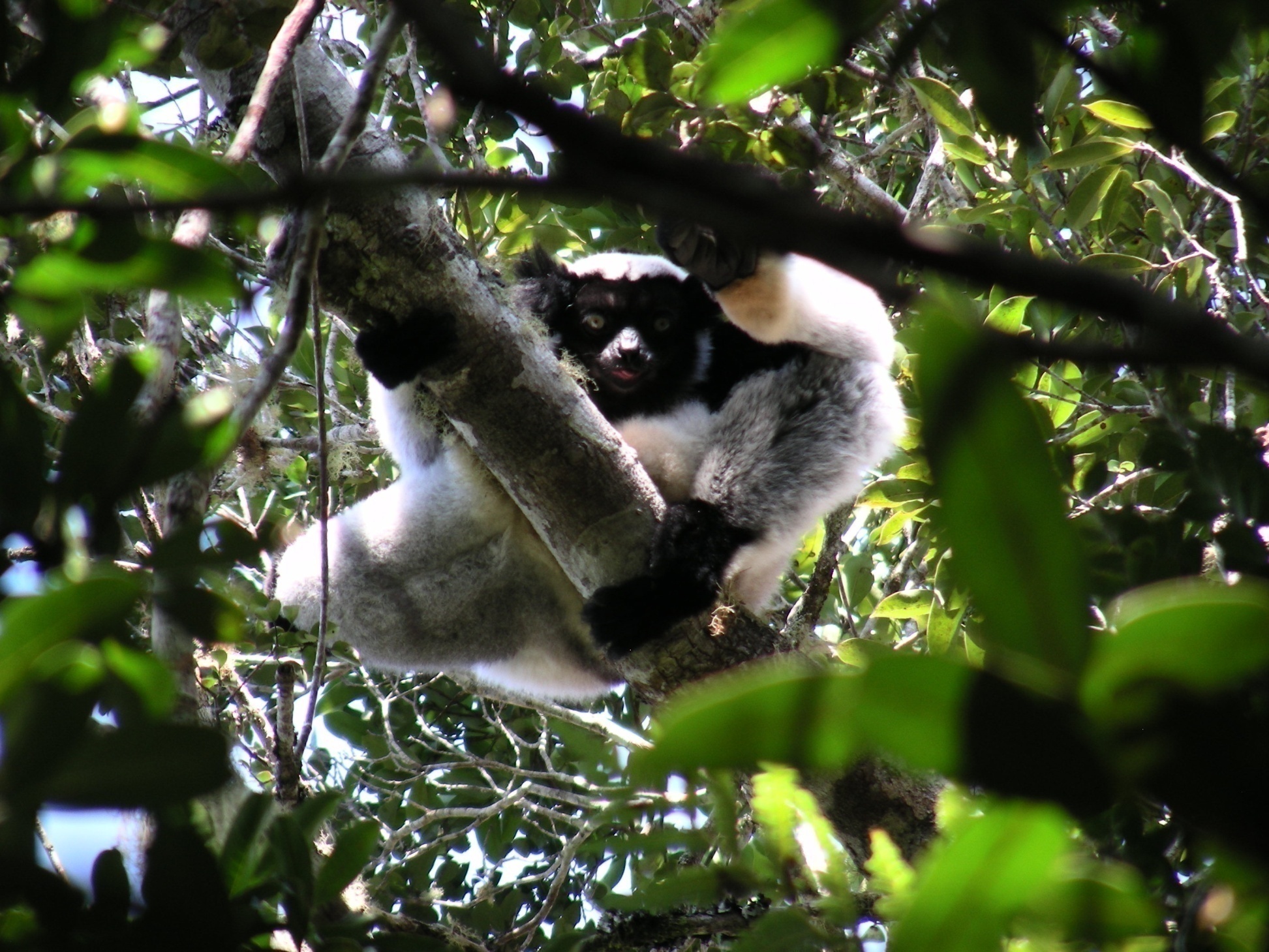 Heather Peacock, Steig Johnson, Darren Bender
3rd International Conference on Biodiversity & Sustainable Energy Development 2014
Lemurs – Madagascar’s Primates
Highly diverse: 101 recognized species
Arboreal primates
Range of:
Sizes: 30 g to ~7 kg
Activity pattern
Foraging strategies
Social structure
Female dominant
Umbrella species
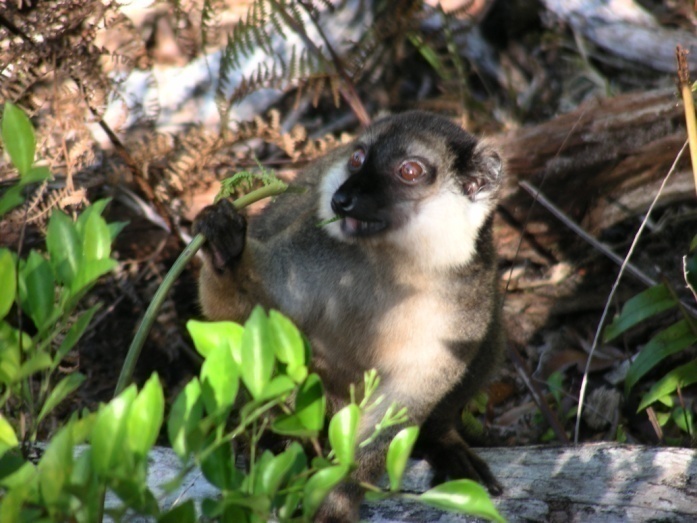 Madagascar = Global Conservation Priority
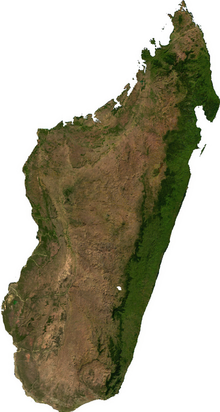 Species Diversity
“Hotspot”
Species Endemism
101 lemur species
94% at risk of extinction
Higher Order Endemism
Habitat Diversity
High Rates of Forest Loss
Protected Areas
One of the most successful measures implemented for the conservation of biodiversity

Often selected opportunistically
Undevelopable land
Lower cost to acquire
Not necessarily to protect species
Recreational or cultural value

Varying levels of protection – 
IUCN categories
Most with some recreational use or resource extraction
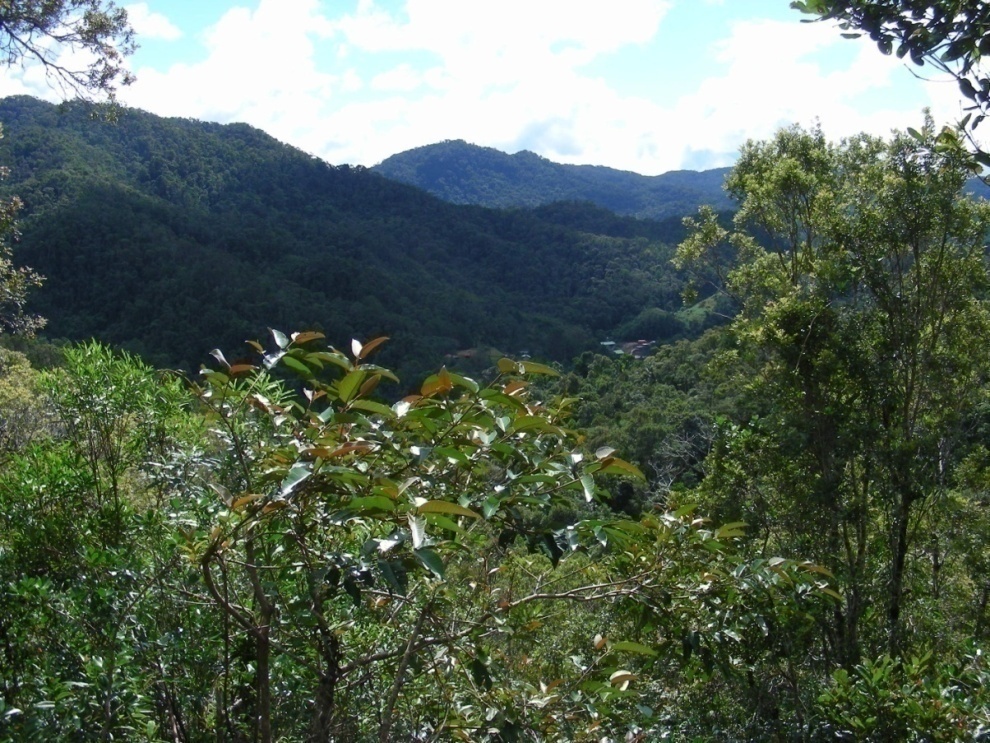 Protected Areas of Madagascar
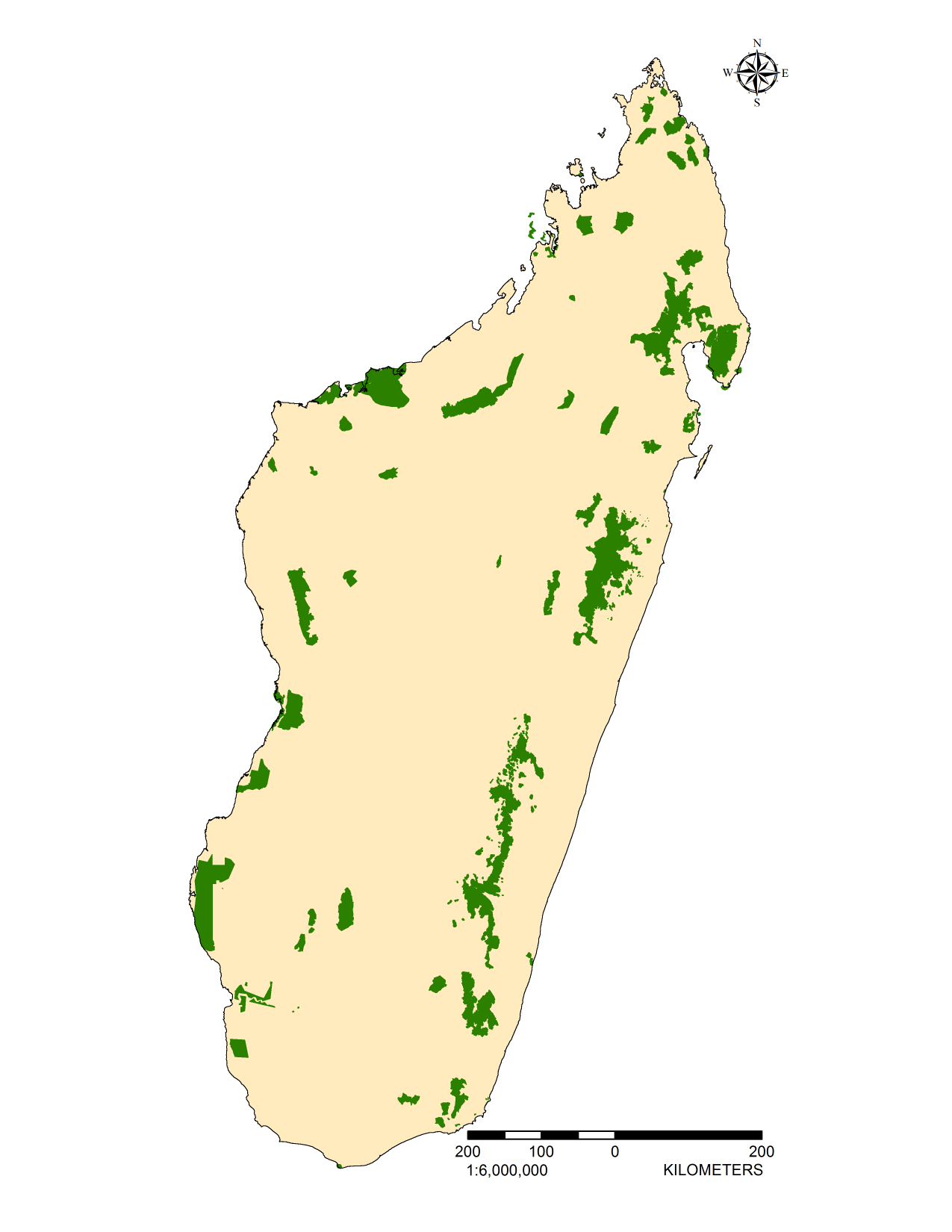 PAs cover 41,633 km2
~ 7-8% of Madagascar
(WDPA 2009)
Conservation Planning
Systematic methods/models
Select PAs to maximize biodiversity protection
Consider size, shape, connectivity, location and cost
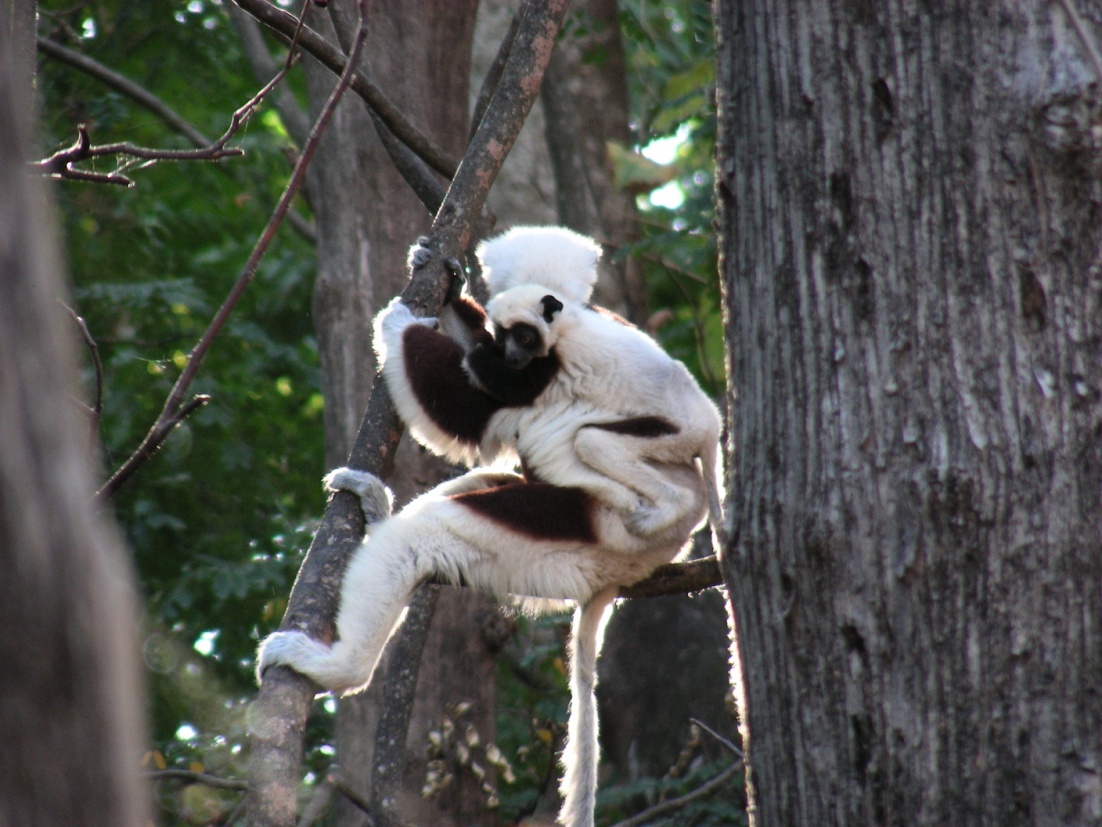 Determine patterns of diversity
Set conservation targets
Evaluate current reserve system
Fill in the gaps to meet targets
Prioritize where to focus efforts
Research Goal
Determine if PAs in Madagascar represent lemur diversity effectively
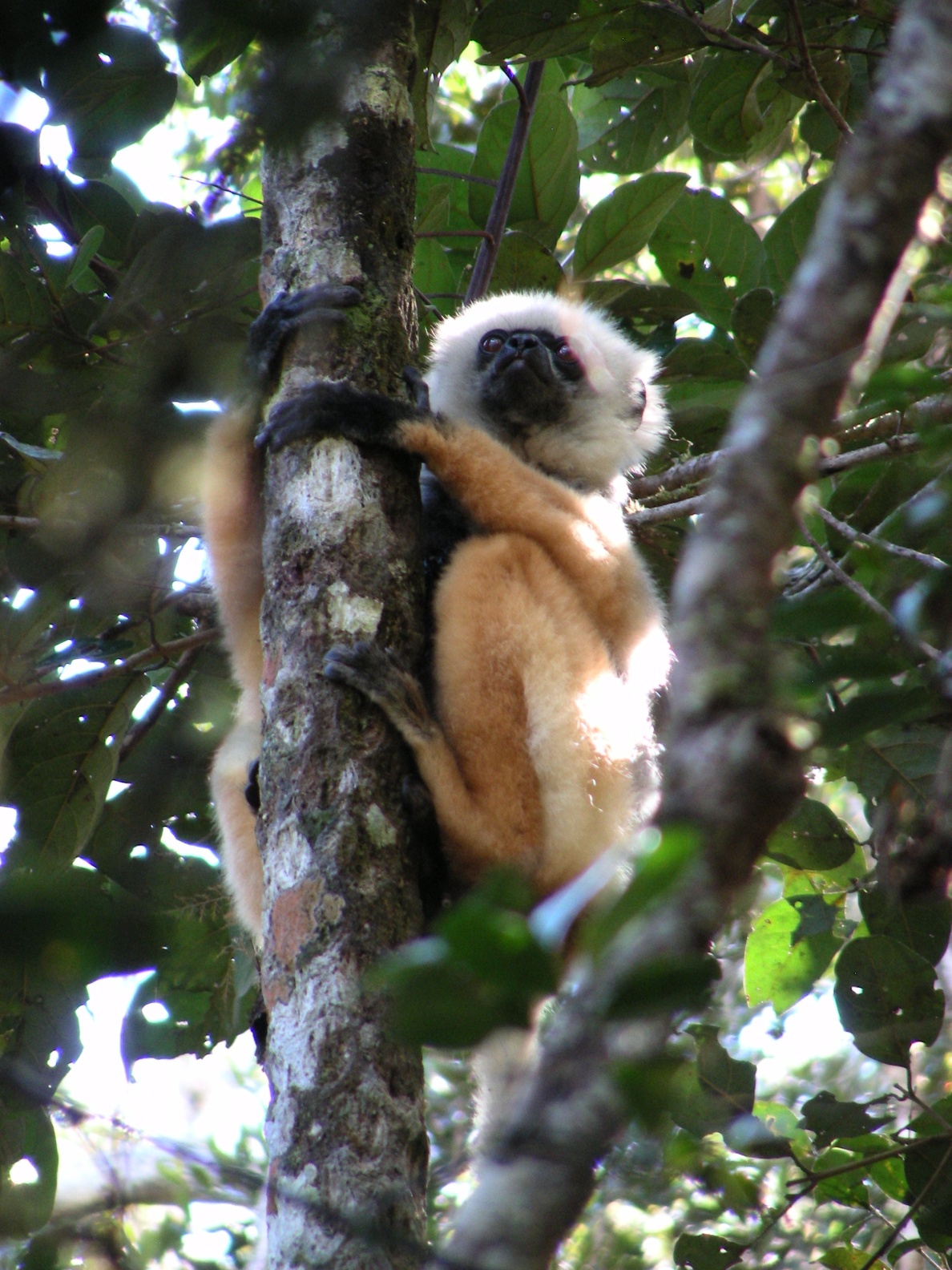 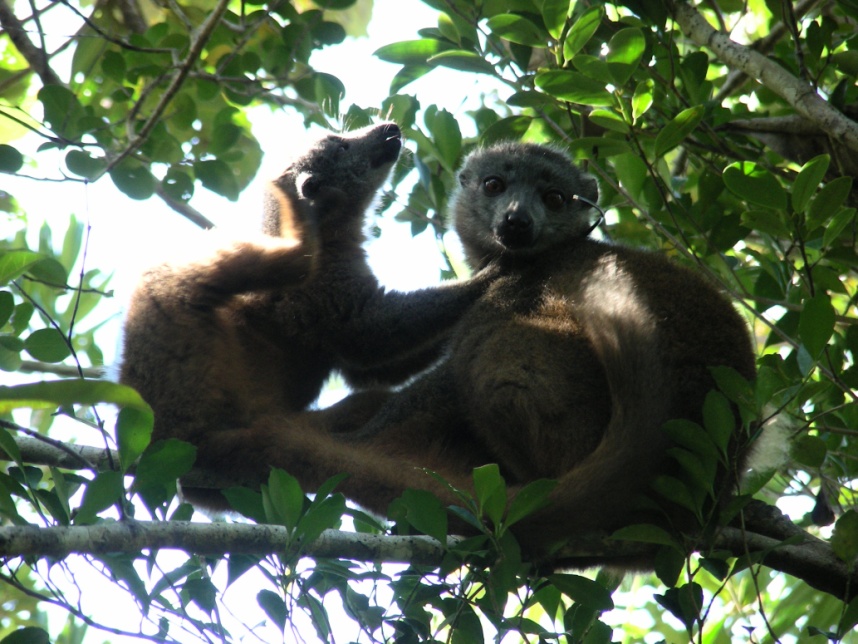 Research Questions
What are the patterns of lemur diversity?

How much of lemur geographic ranges are protected within the existing PA network?

Does the PA network include sufficient lemur habitat to be adequately protected?

If not, where can the PAs			                be expanded so that they do?

Where are the priority areas			 	      to conserve first?
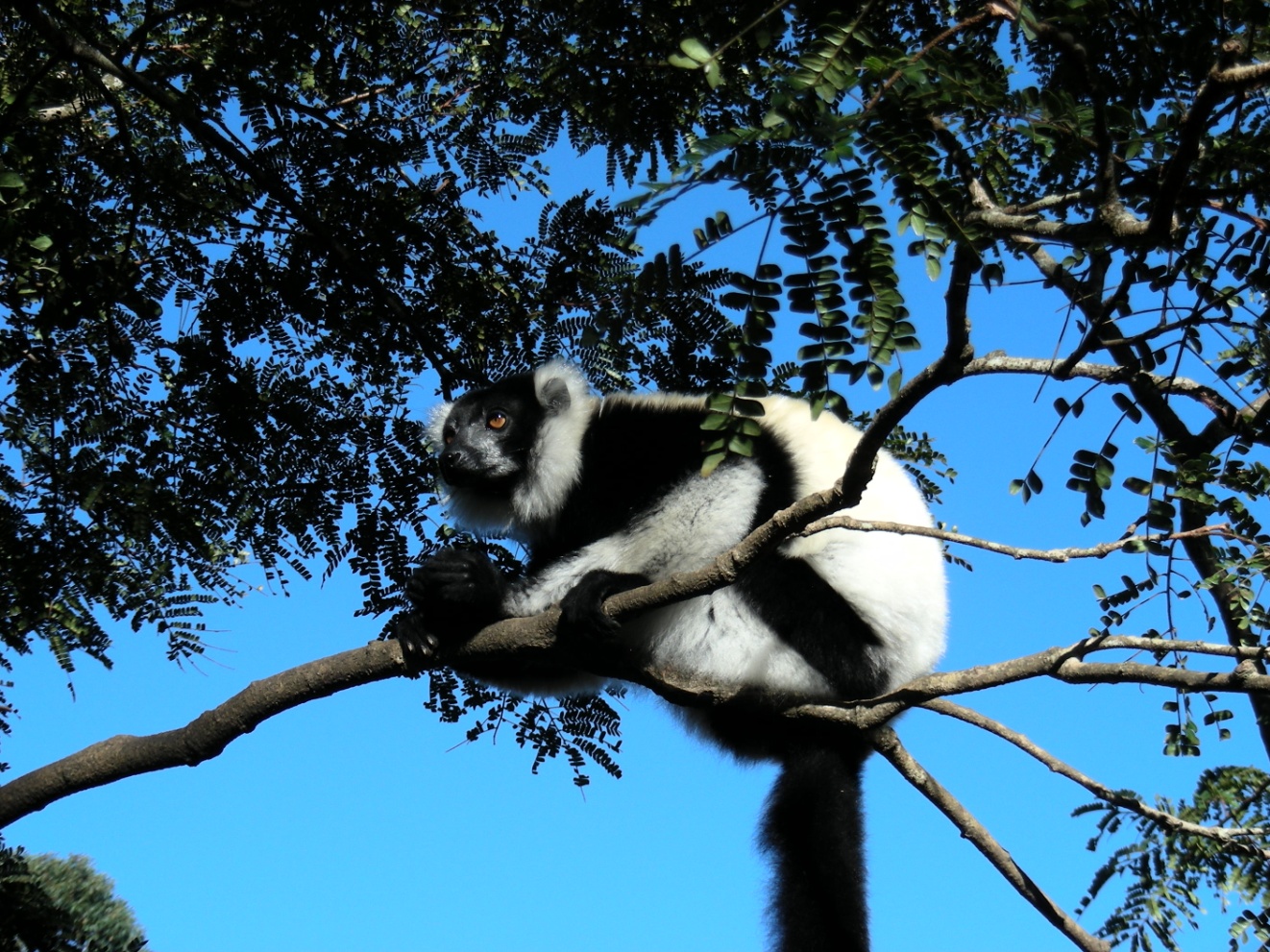 Lemur Ranges
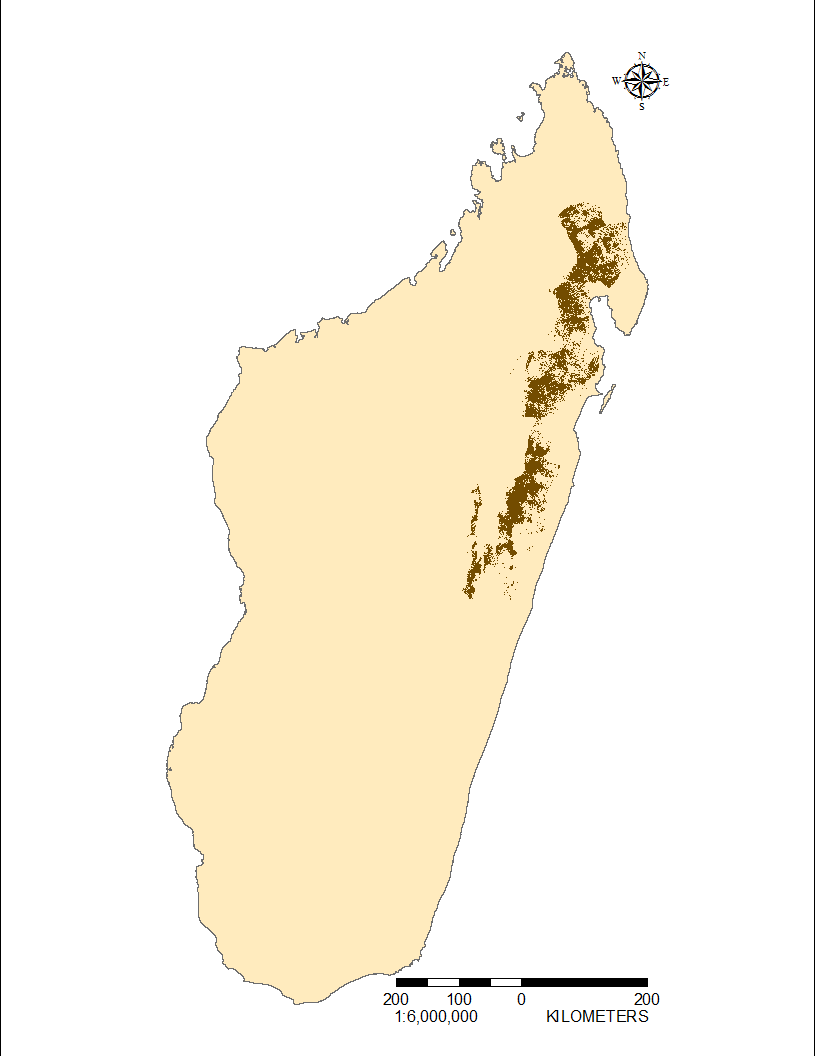 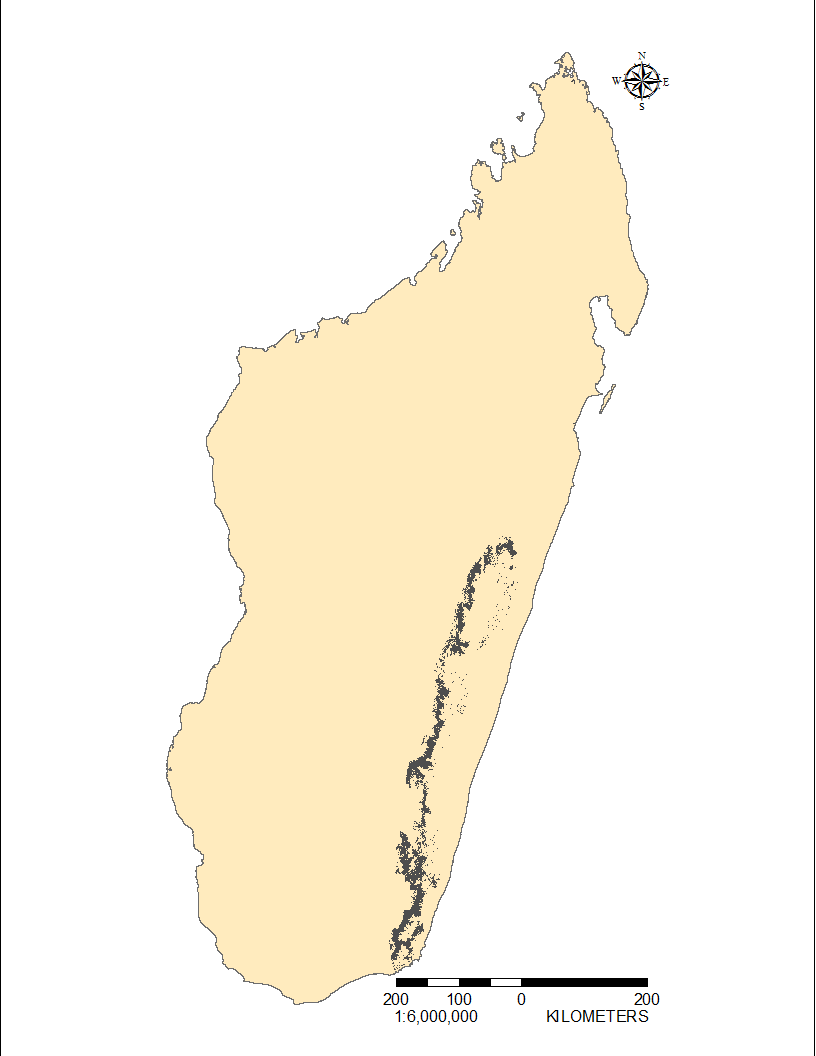 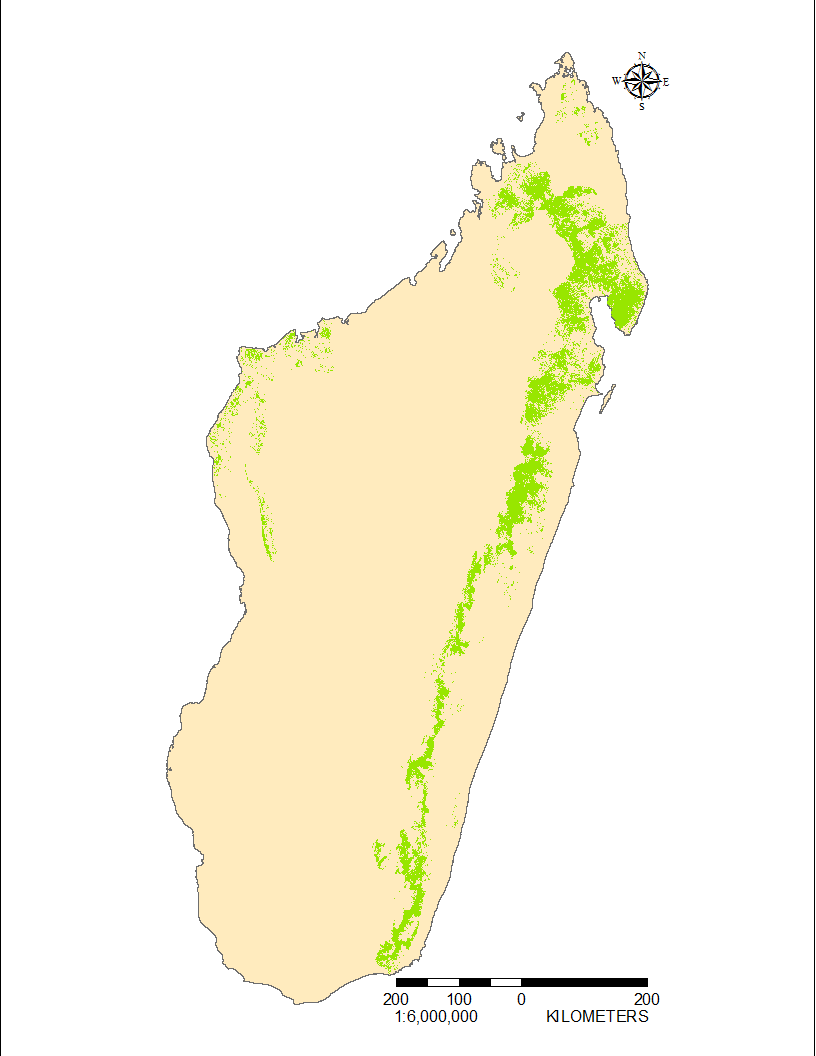 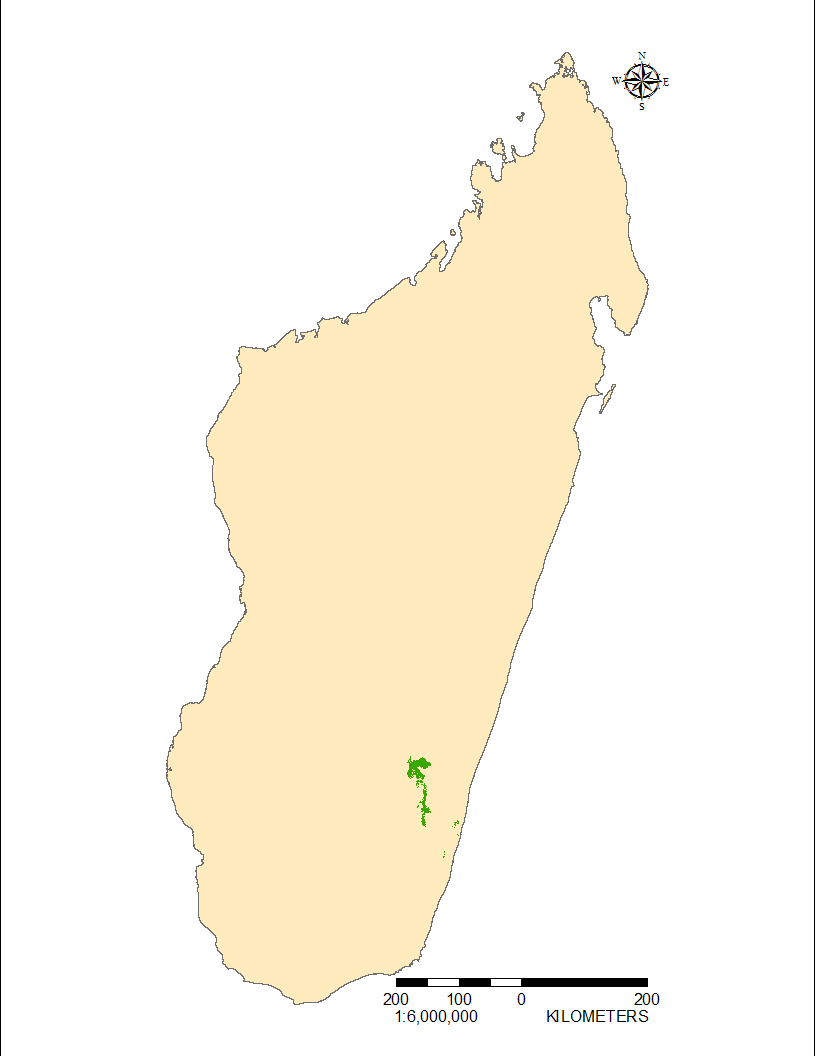 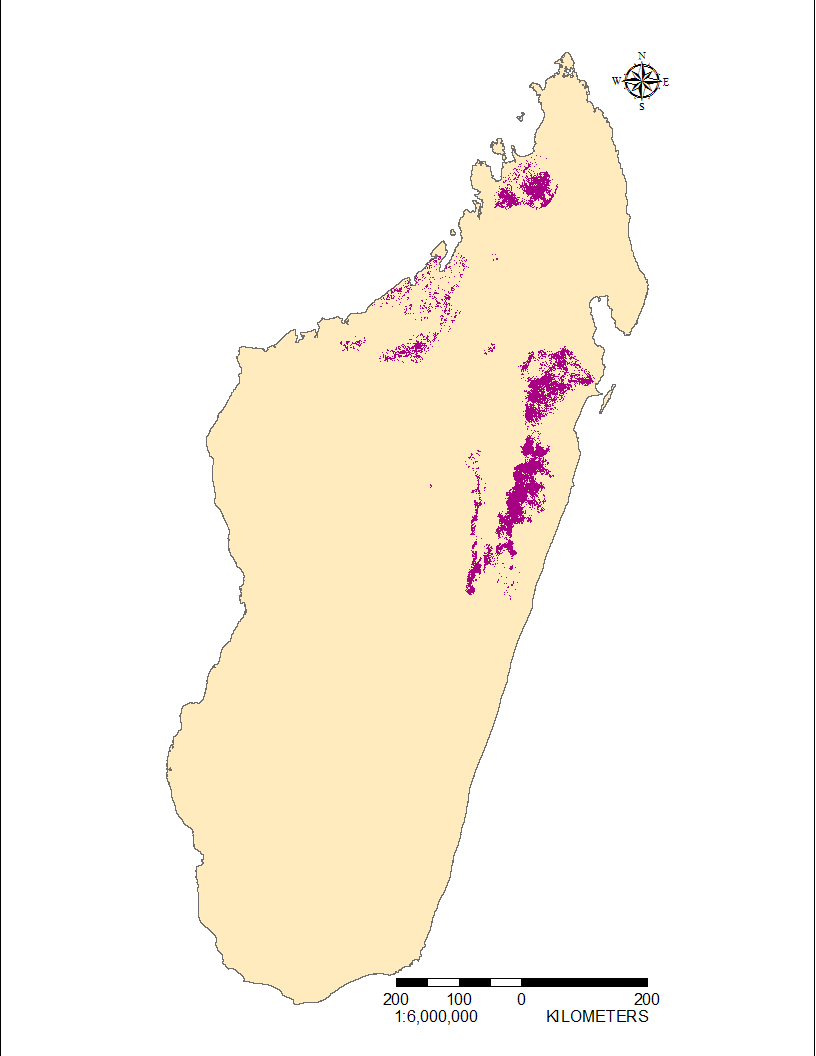 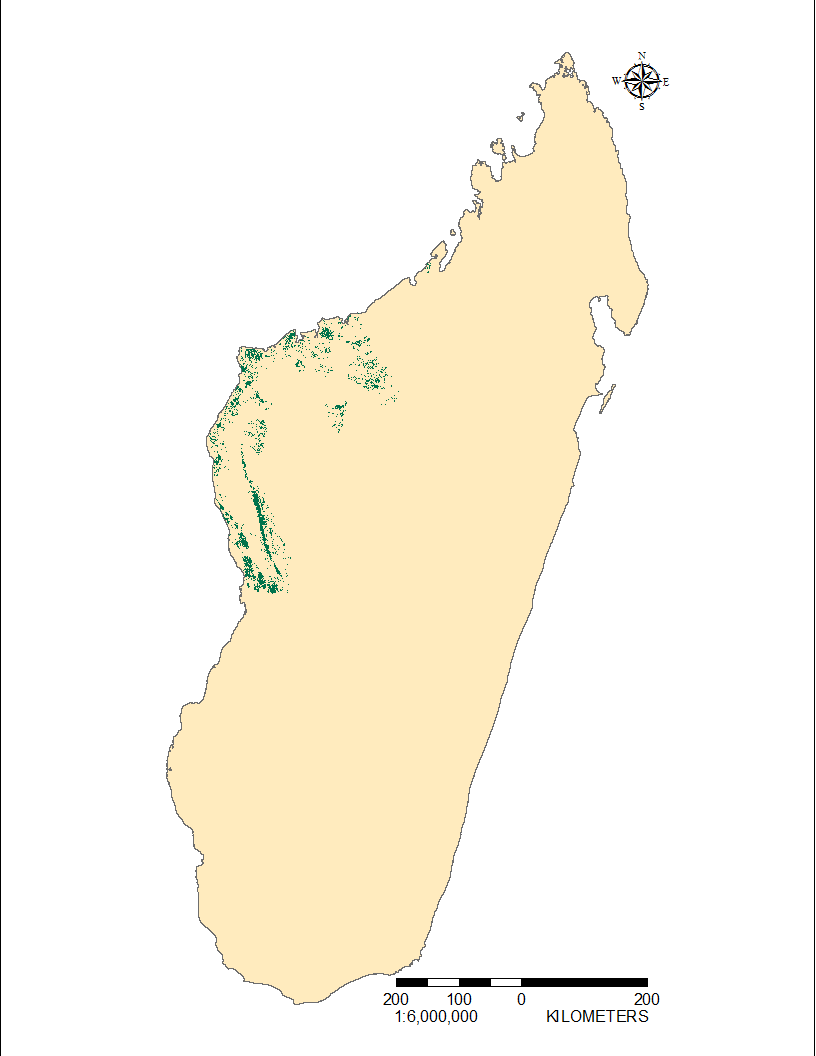 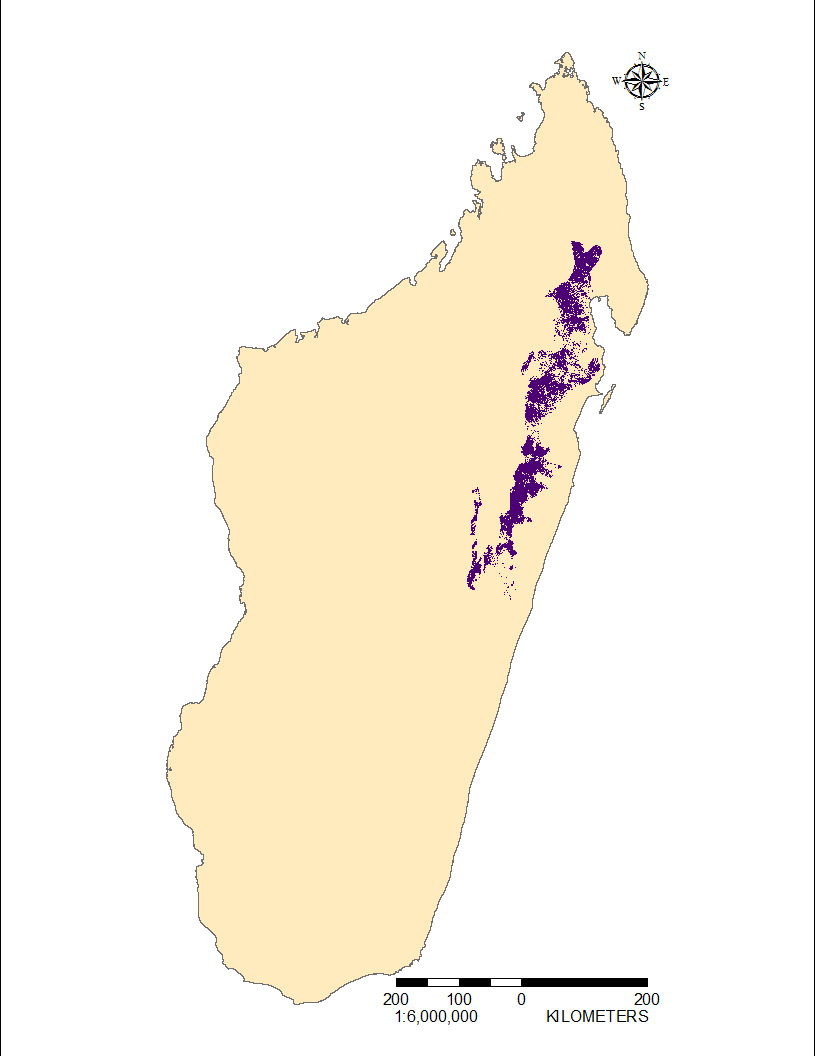 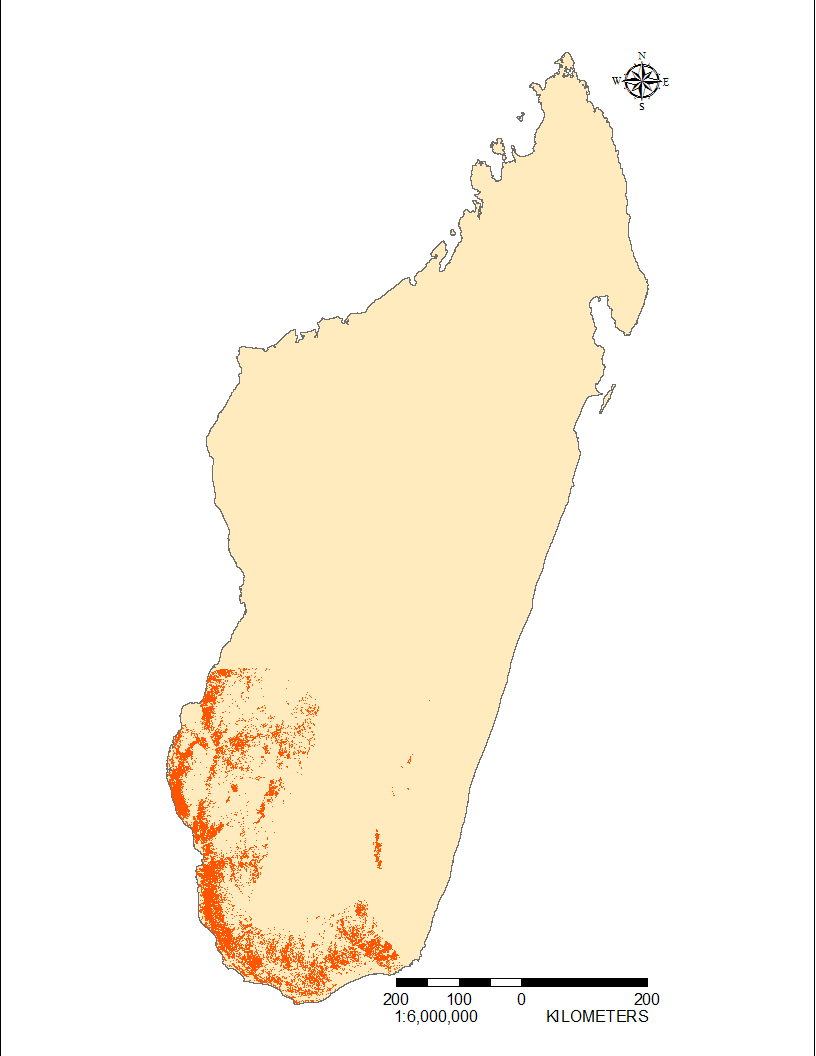 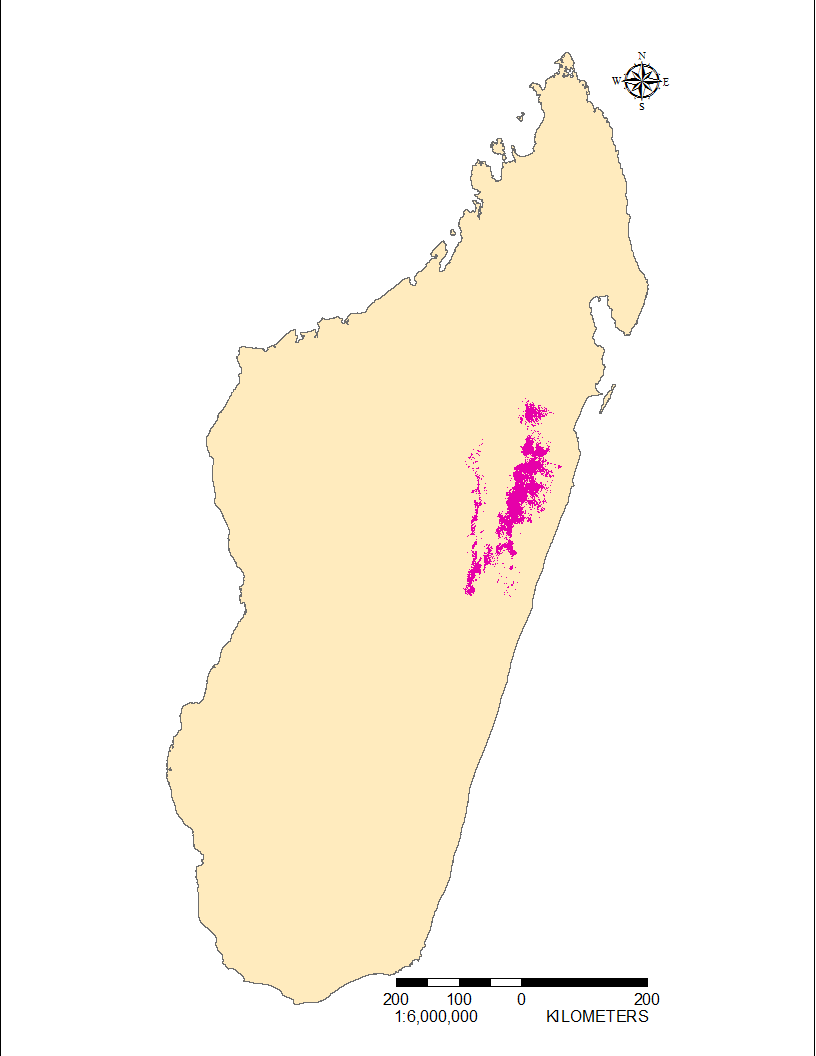 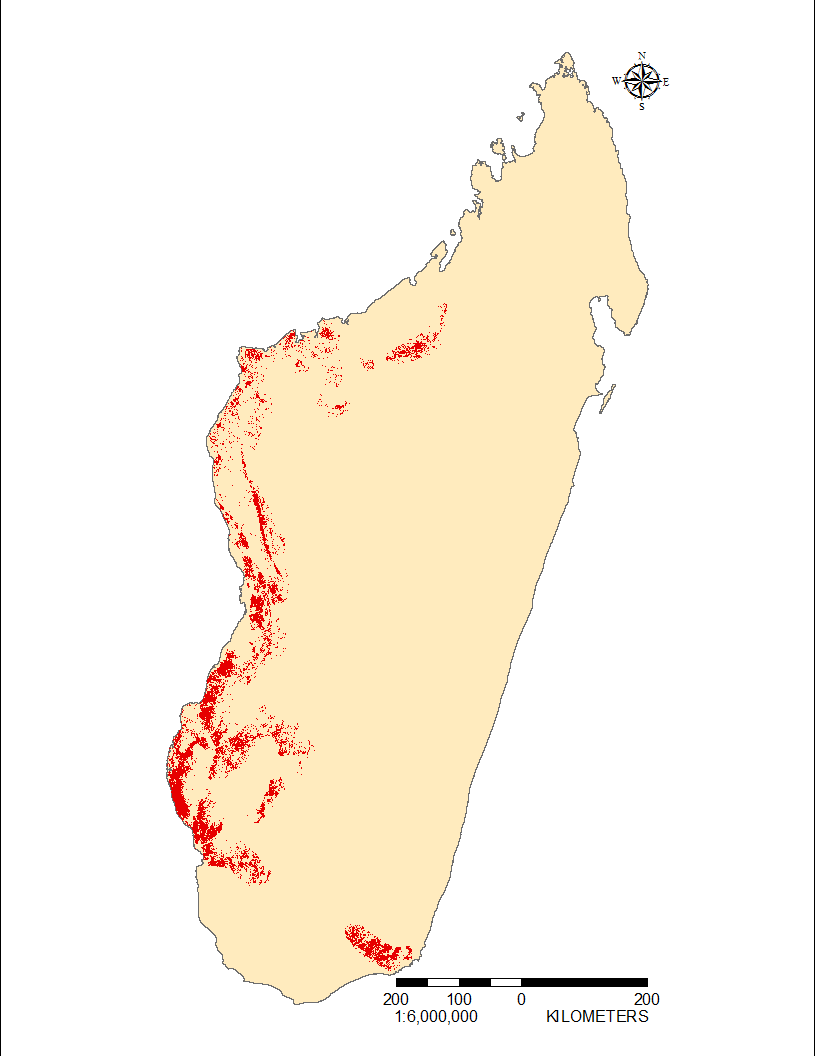 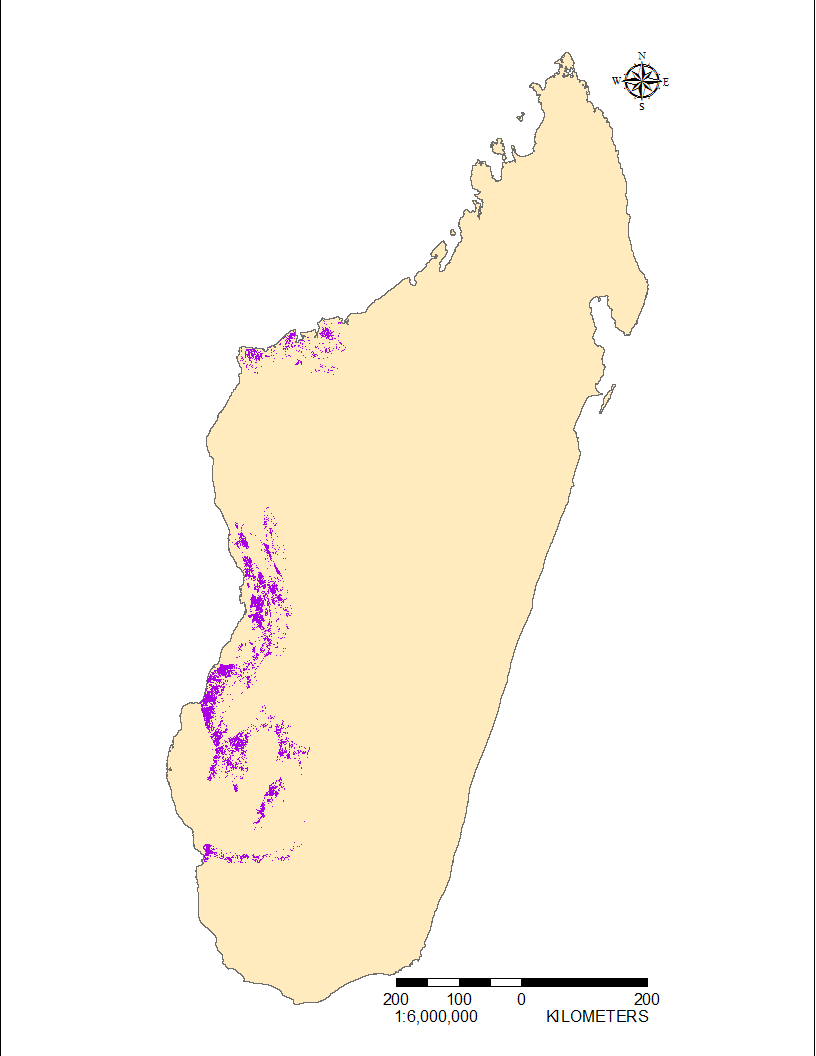 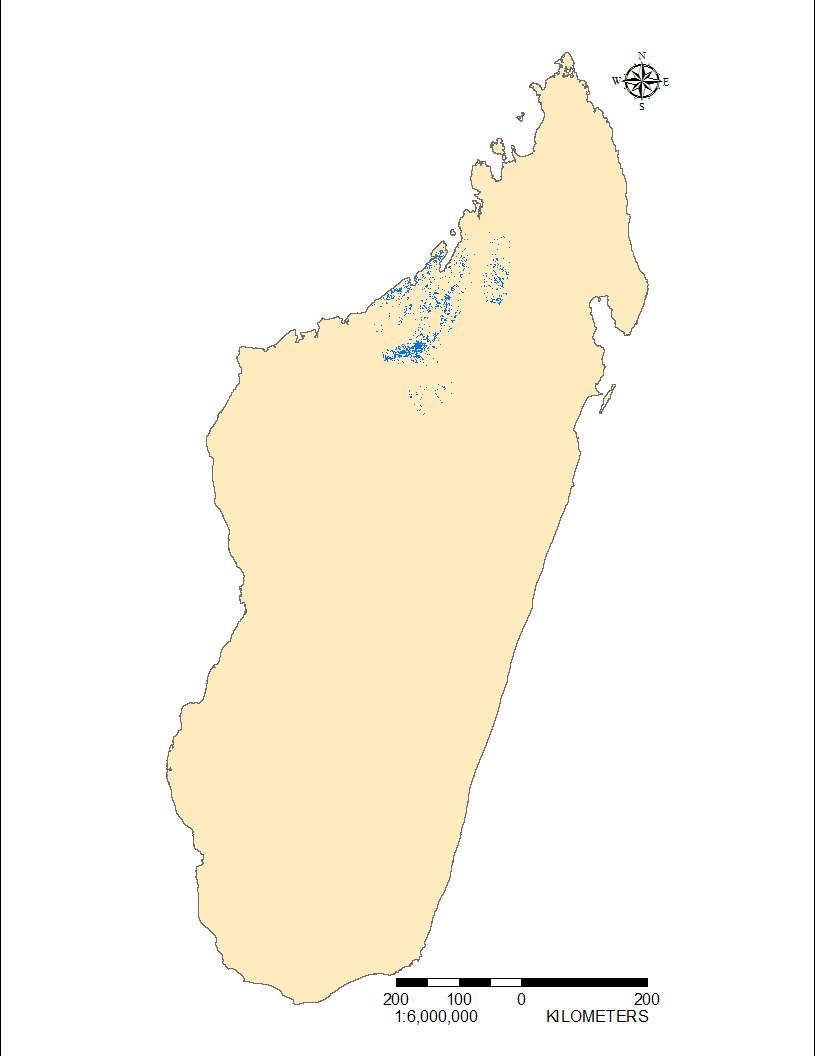 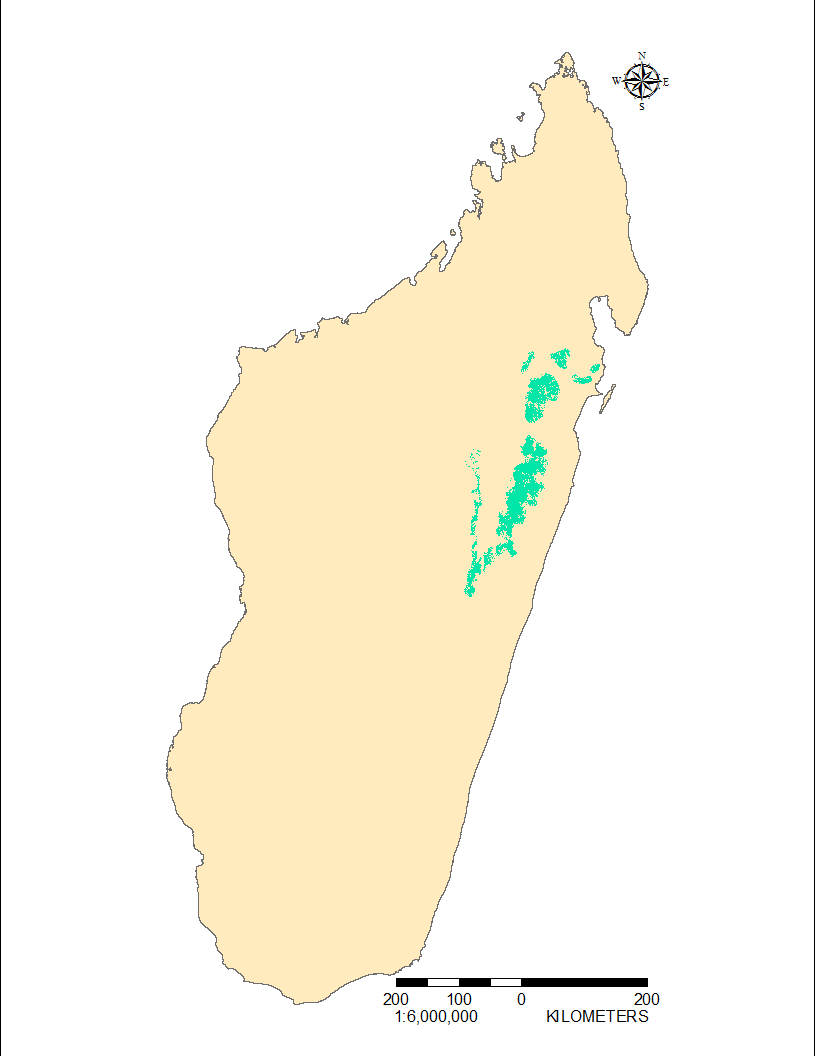 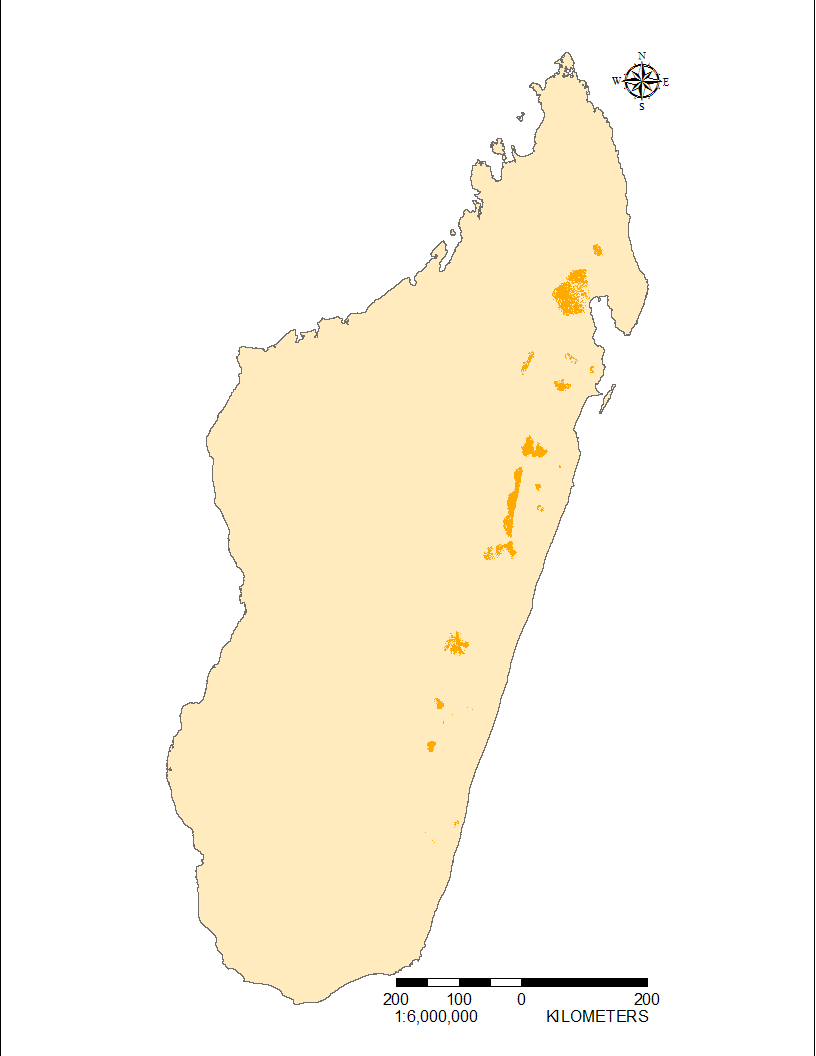 Distribution of Lemur Diversity
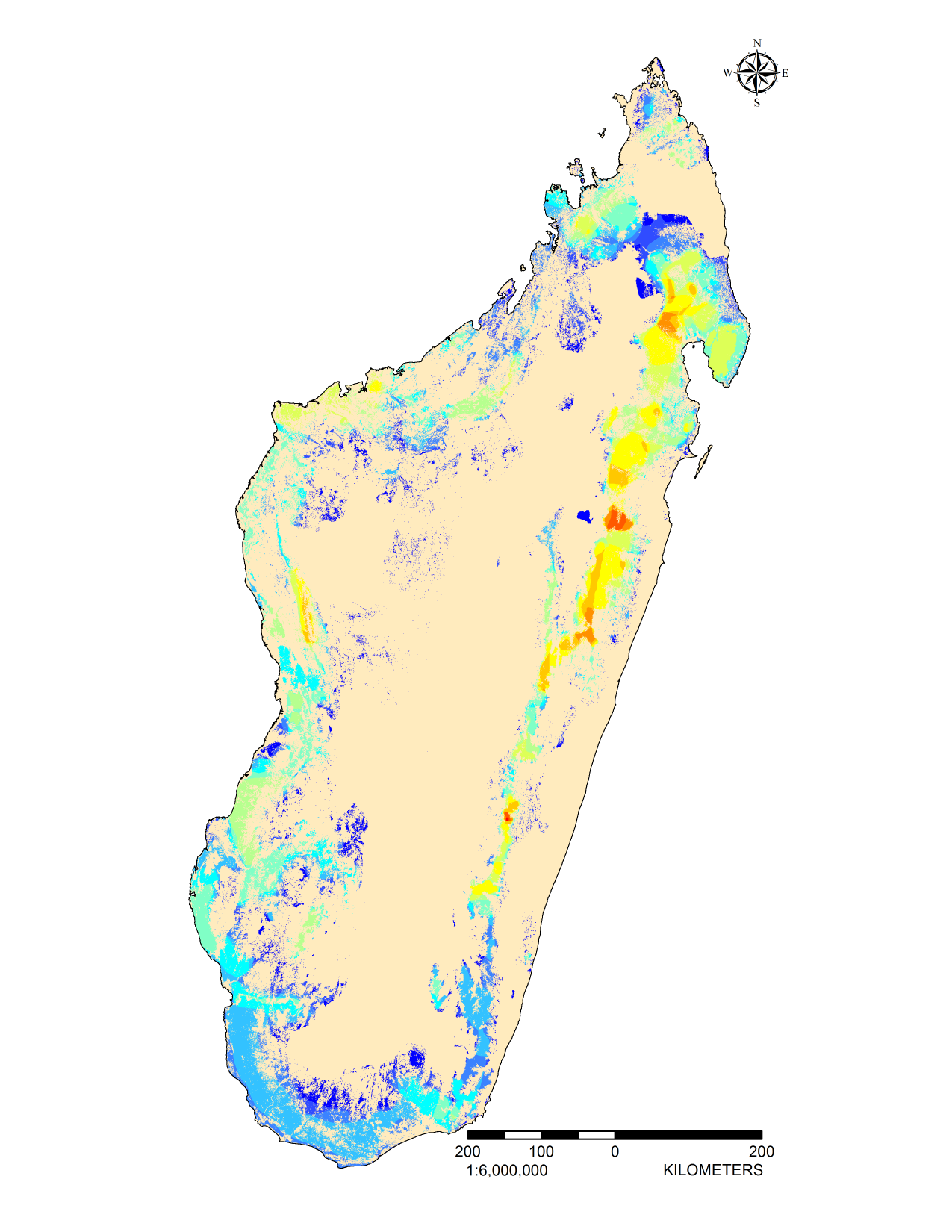 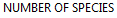 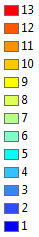 Distribution of Lemur Diversity
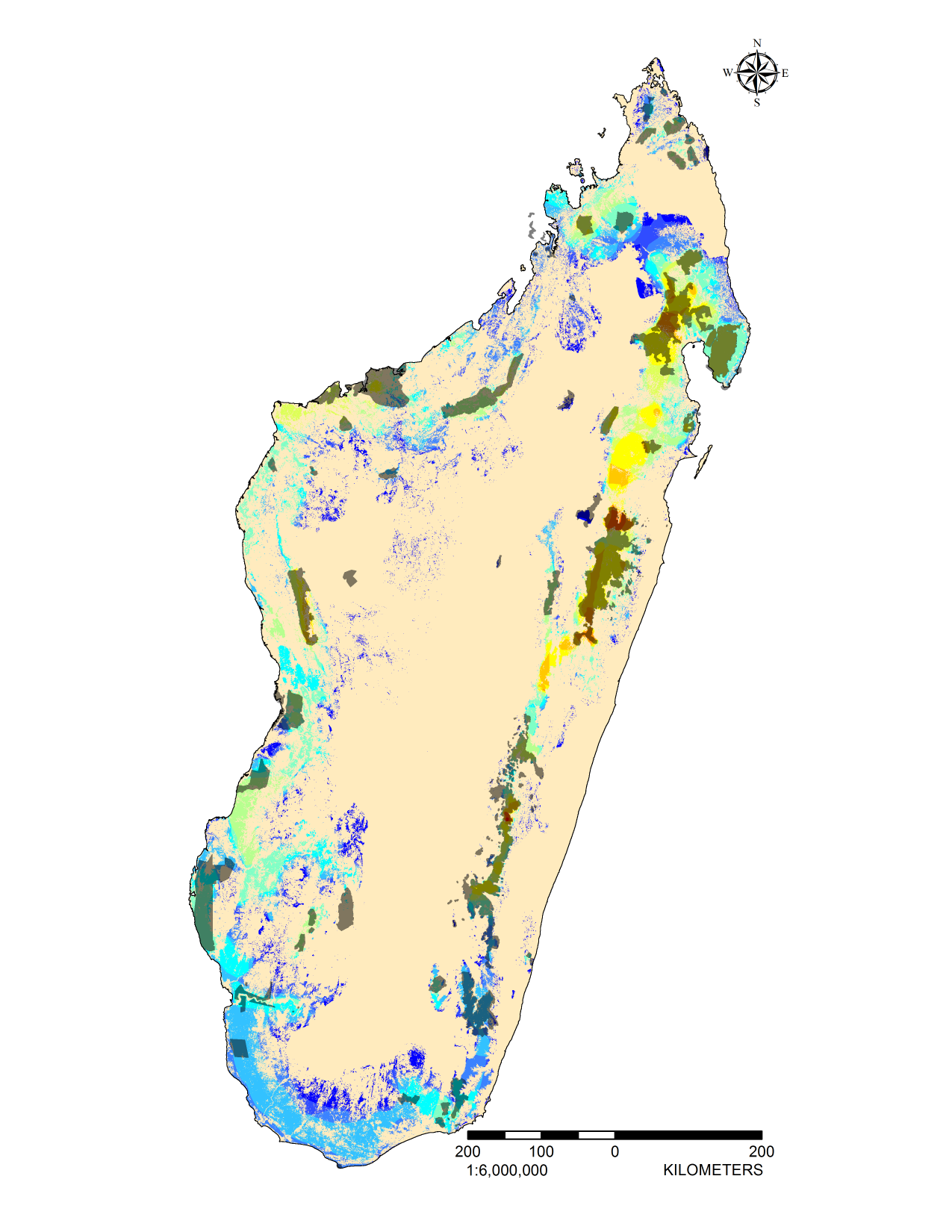 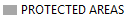 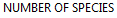 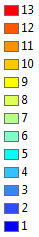 Conservation Planning
Algorithm systematically selects areas to be included in reserve network
Maximizes species protection		         while minimizing area (cost)
2 scenarios:
Optimal network
Ignoring existing PAs
Where to expand current PA		      network
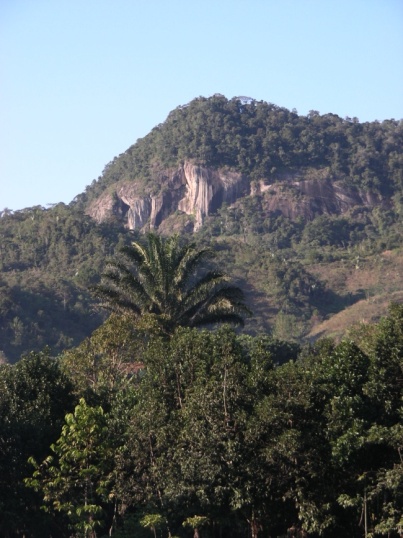 Conservation Targets
Targets by Area:






Additional Targets by Status:
Results: Optimal Network
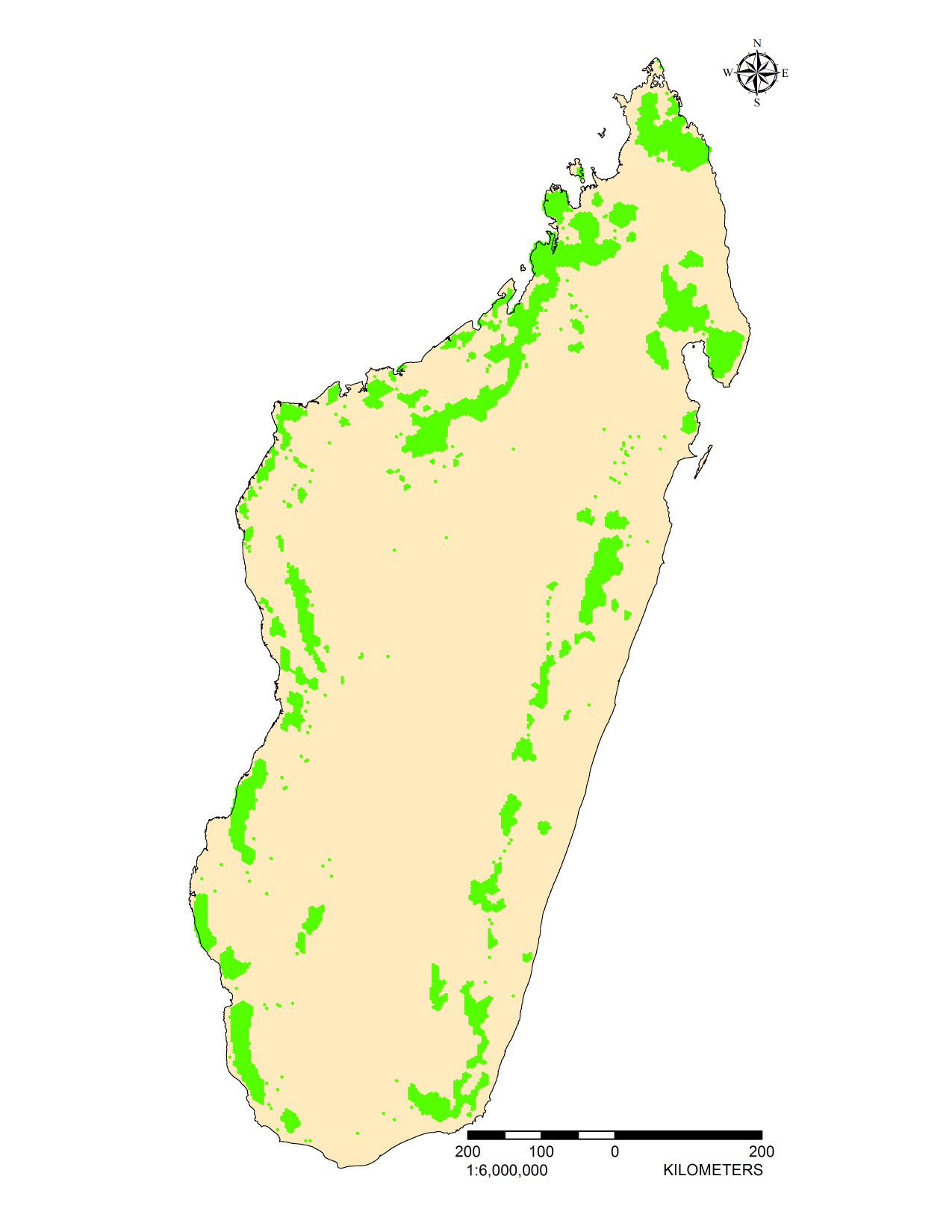 Total Area = 66,280 km2
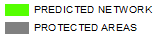 Results: Optimal Network
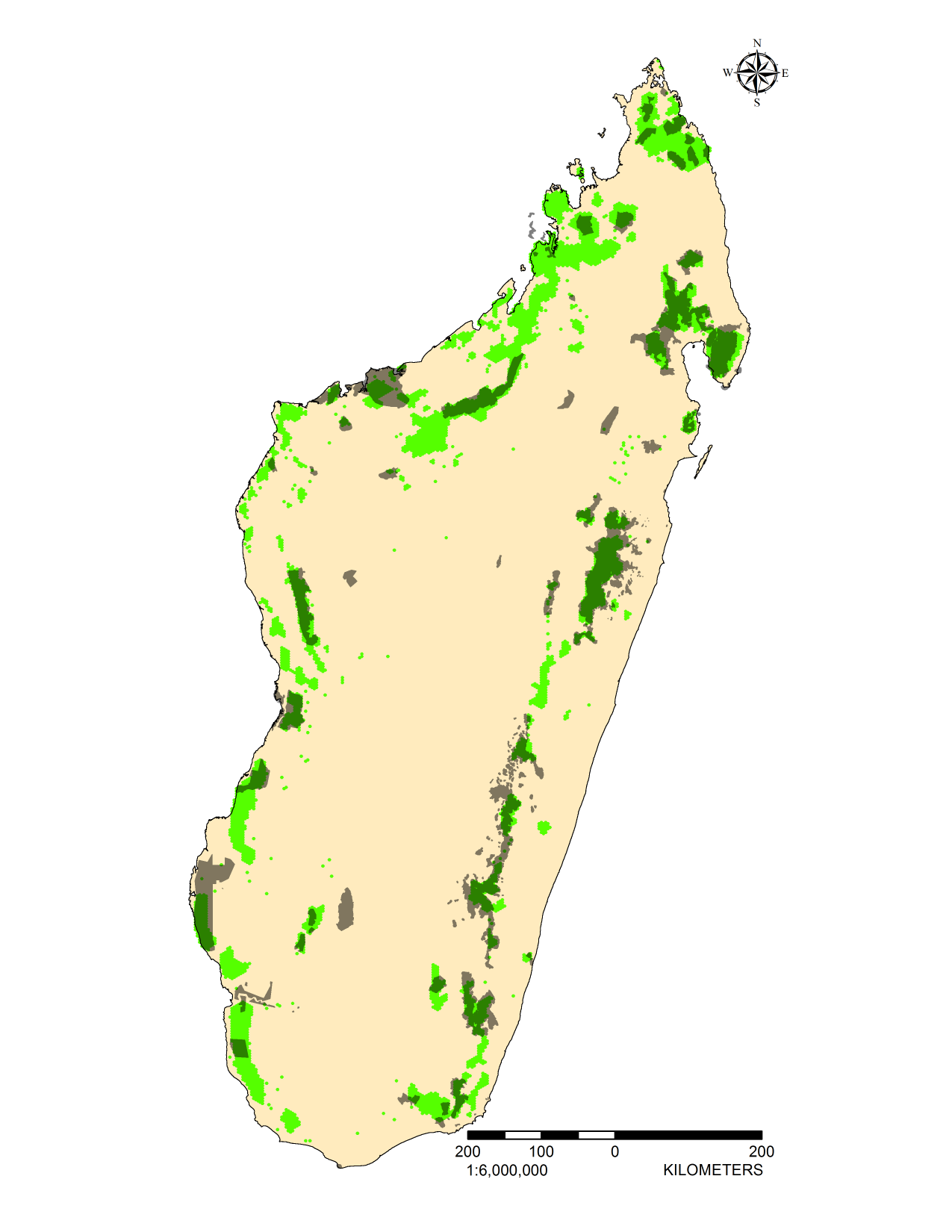 Total Area = 66,280 km2
Overlap with PA network = 59.5%
Optimal area requirements for 24 
species not met by 9-20% of range
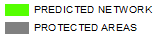 Results: Expansion Scenario
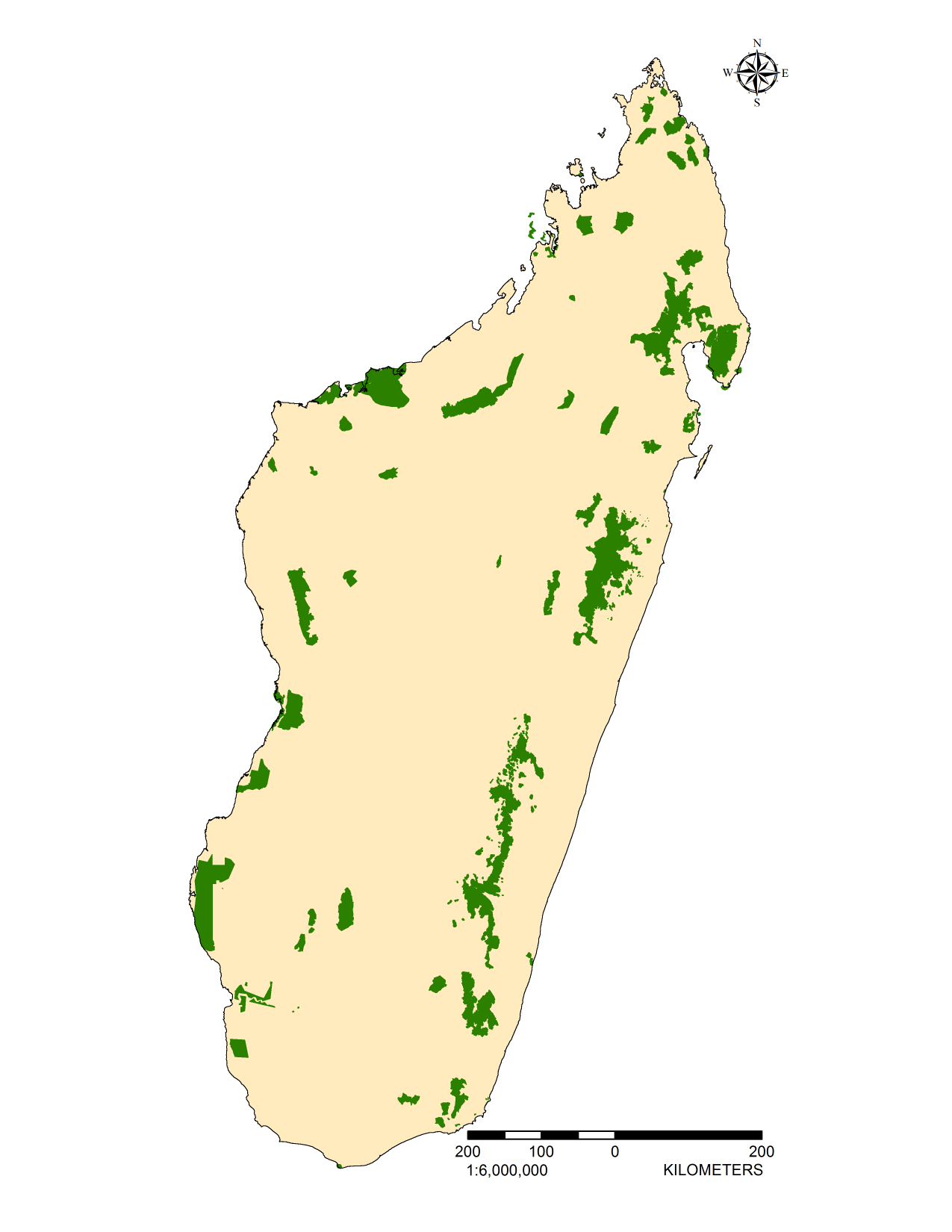 Protected Areas = 41,633 km2
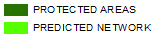 Results: Expansion Scenario
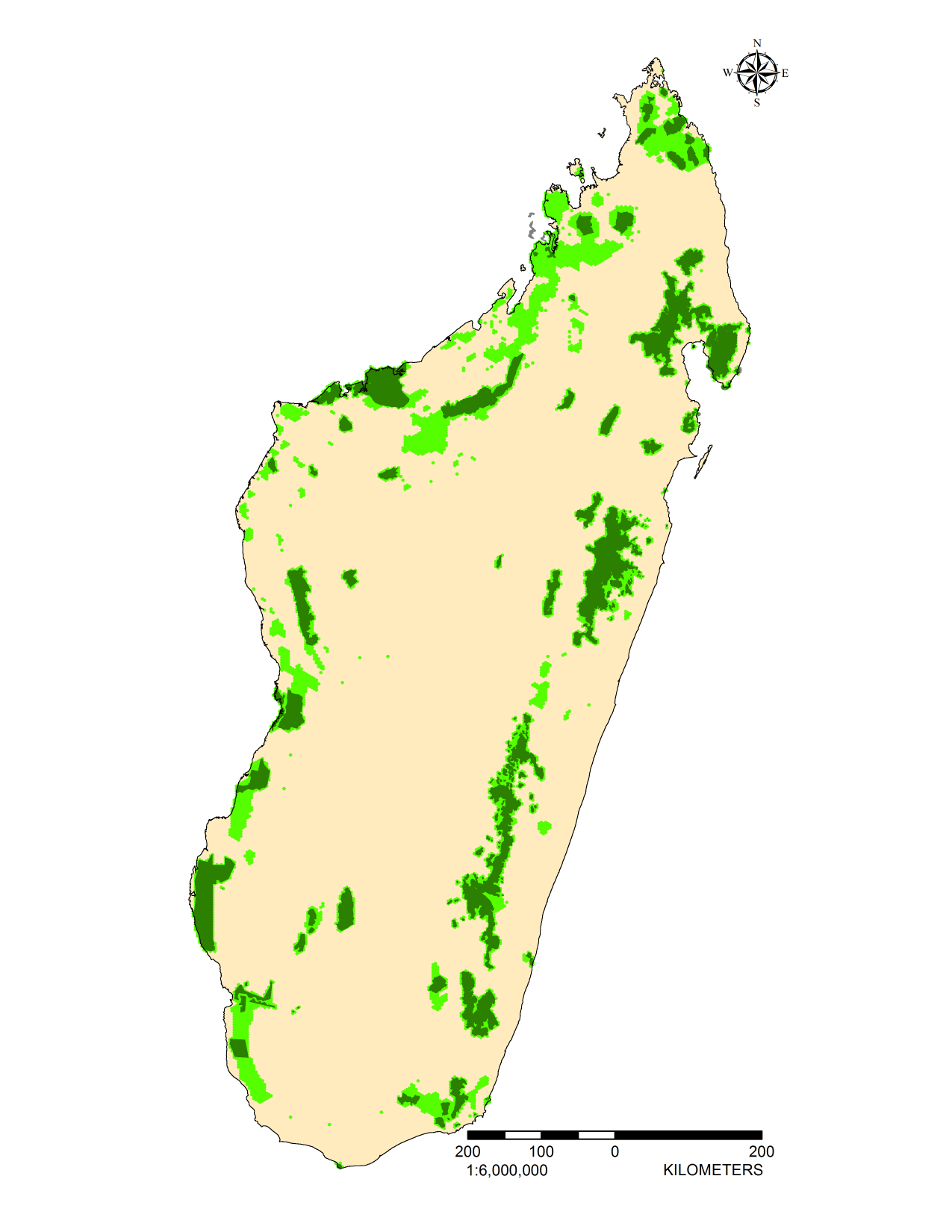 Total Area = 93,500 km2
Percent greater than PA network = 225%
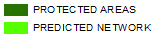 Optimal area requirements for 24 
species not met by 9-20% of range
Important Area: Optimal Network
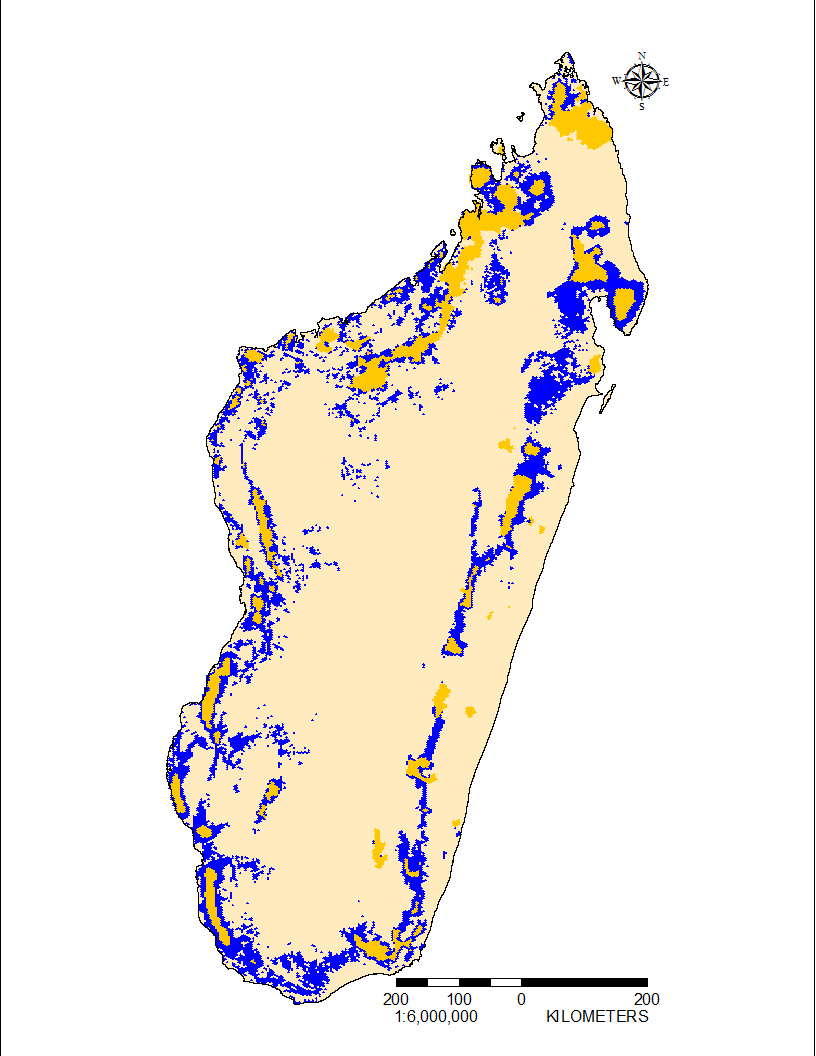 Important Area = 43,370 km2
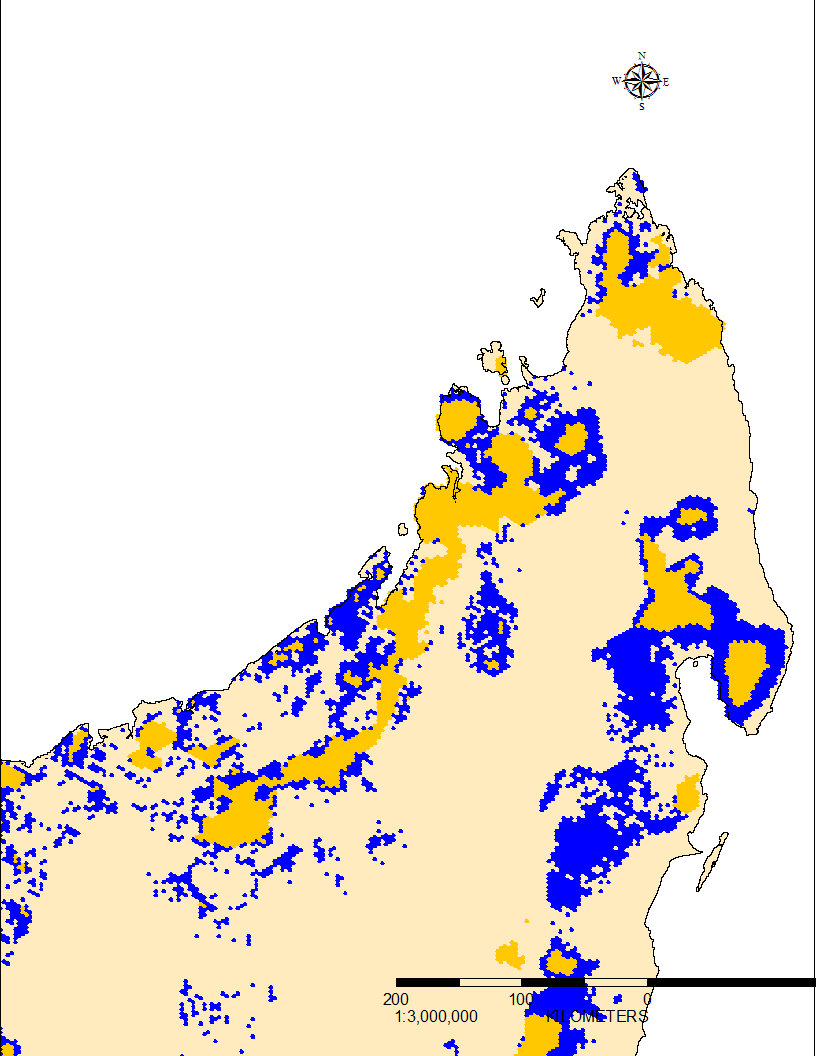 = 70% of predicted network
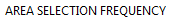 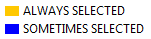 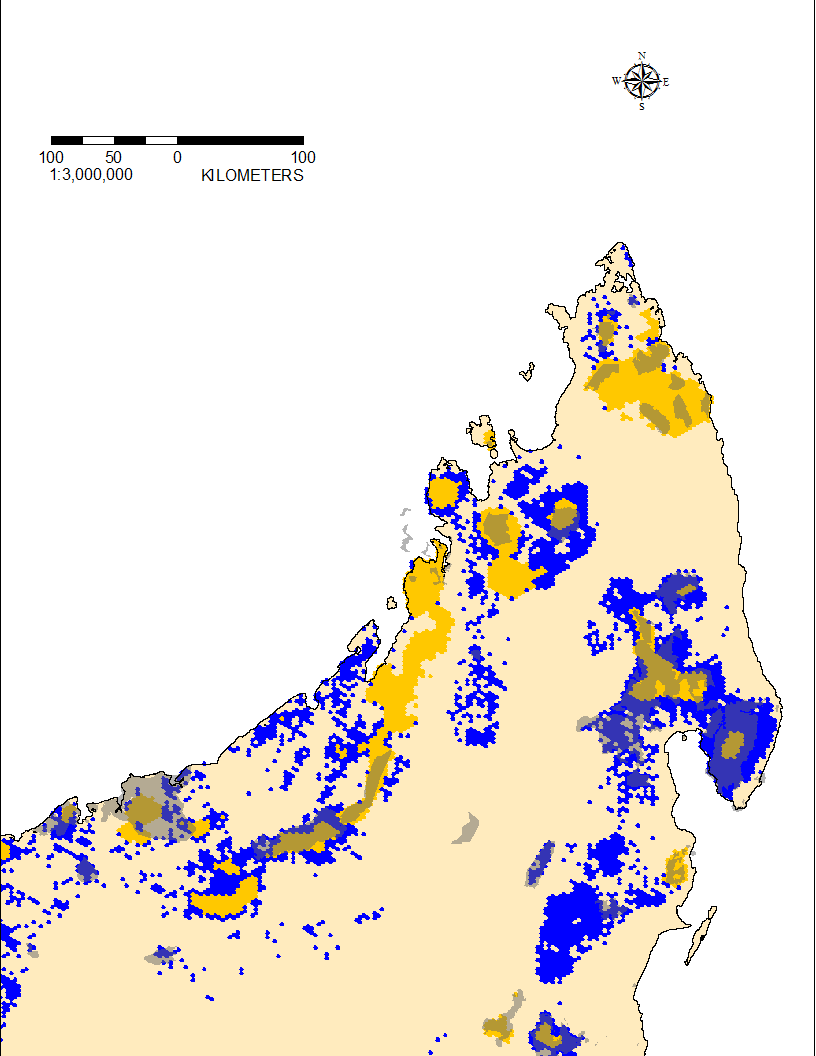 Important Area: Optimal Network
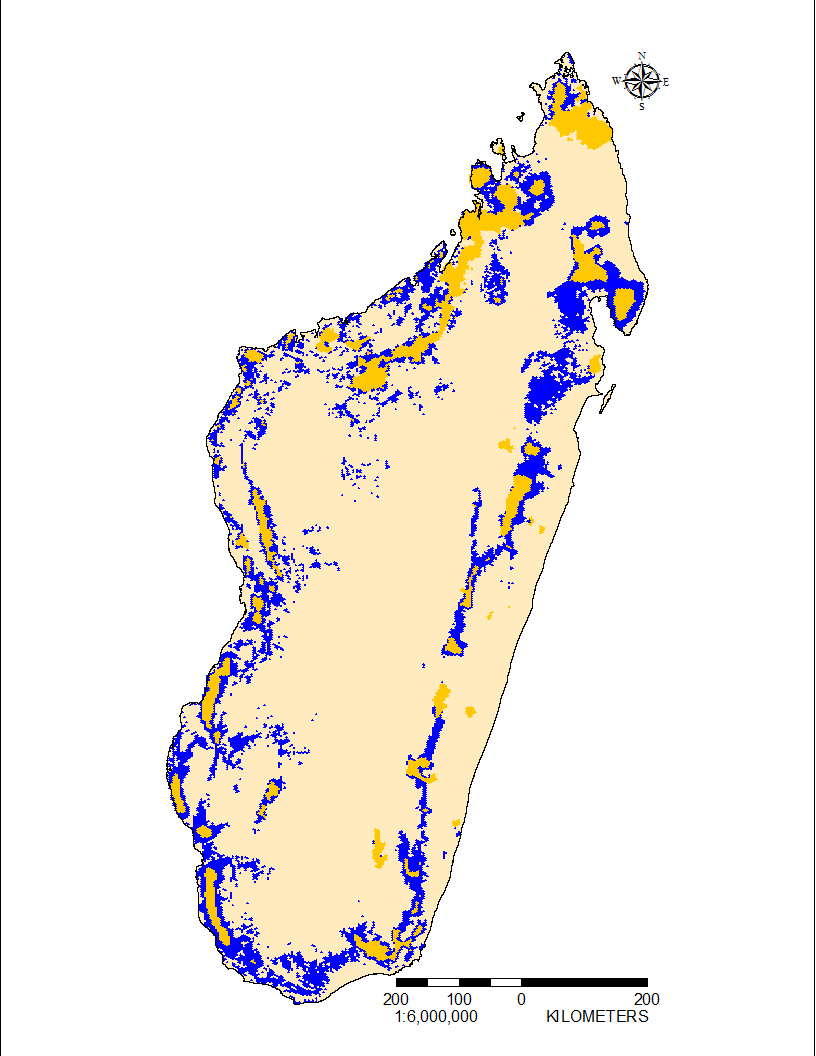 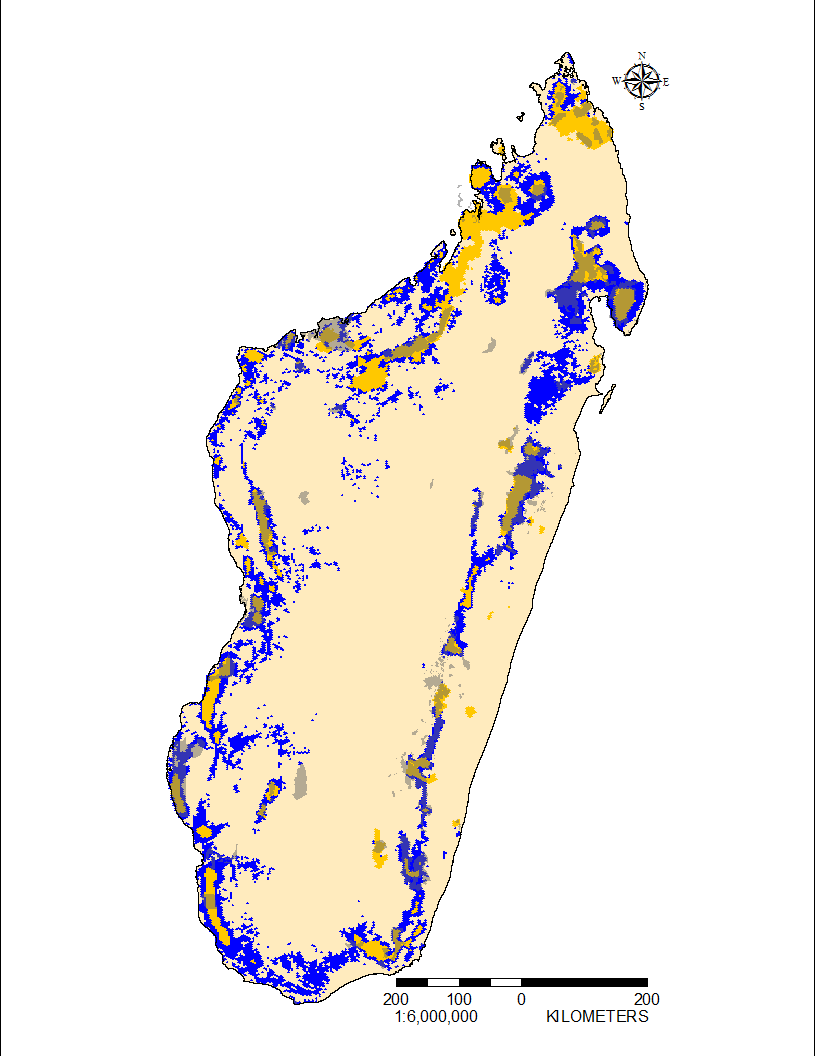 Important Area = 43,370 km2
Important Area In PAs = 17,239 km2
Overlap = 41.4%
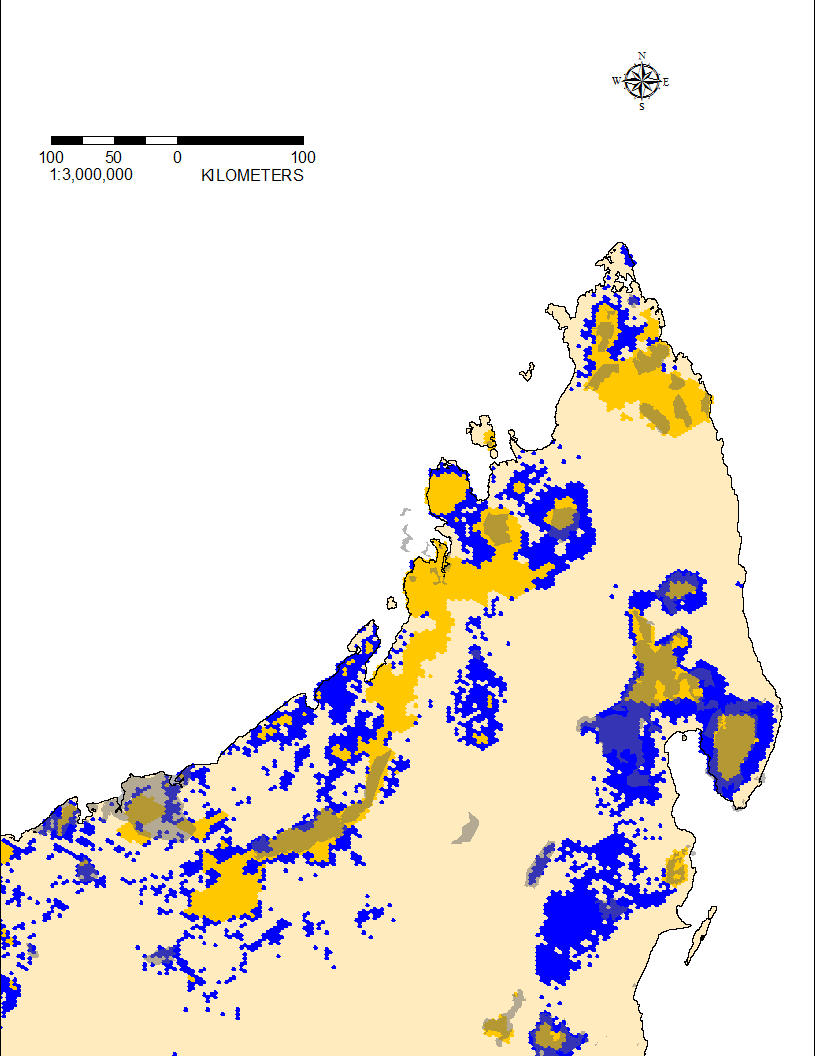 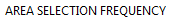 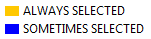 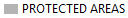 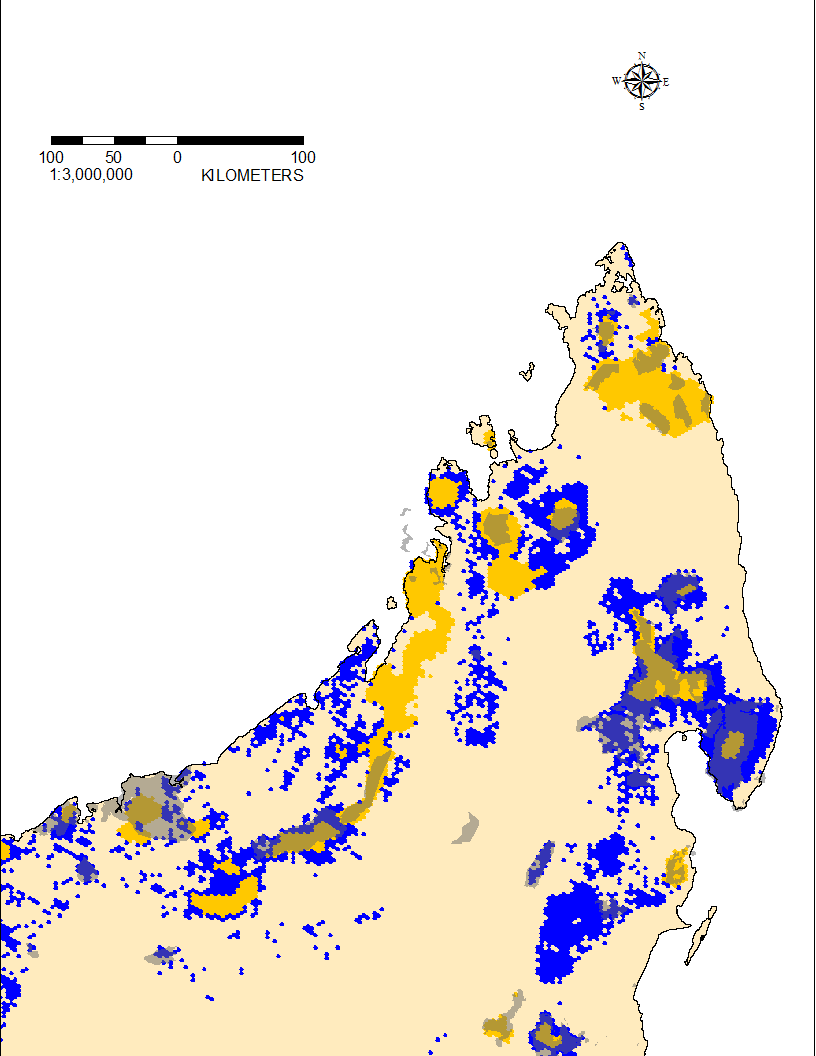 Important Area: Expansion Scenario
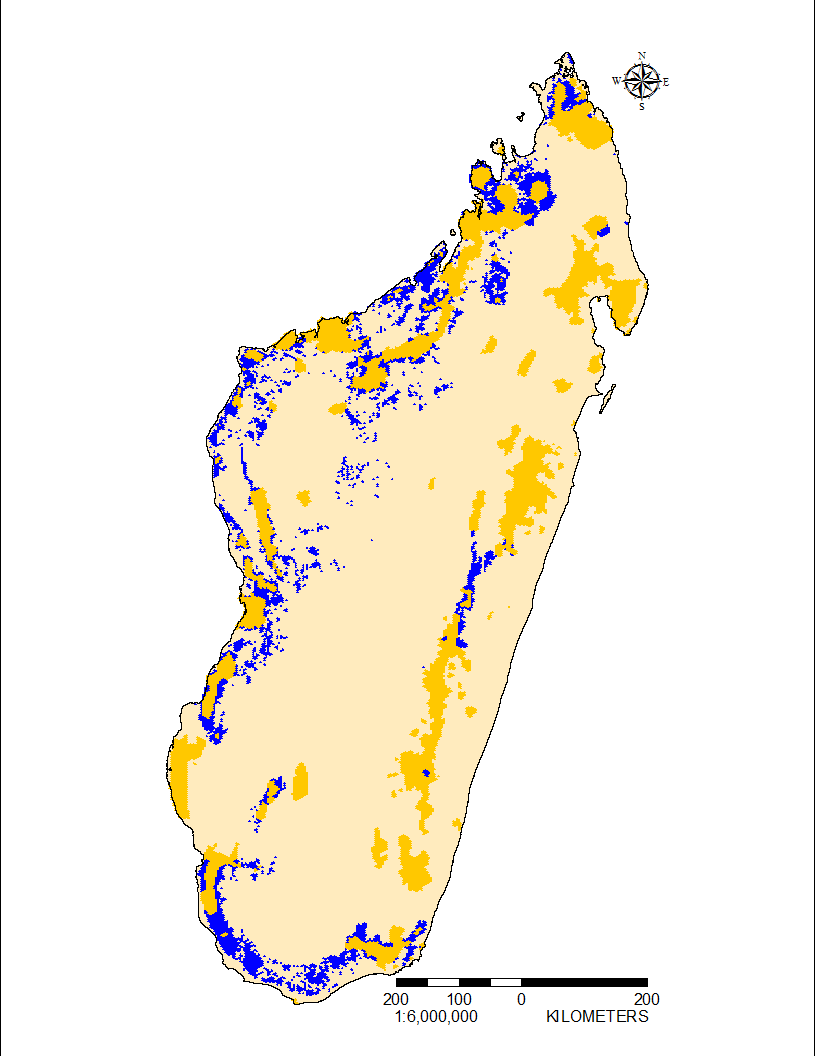 Important Area = 83,460 km2
= 90% of predicted network
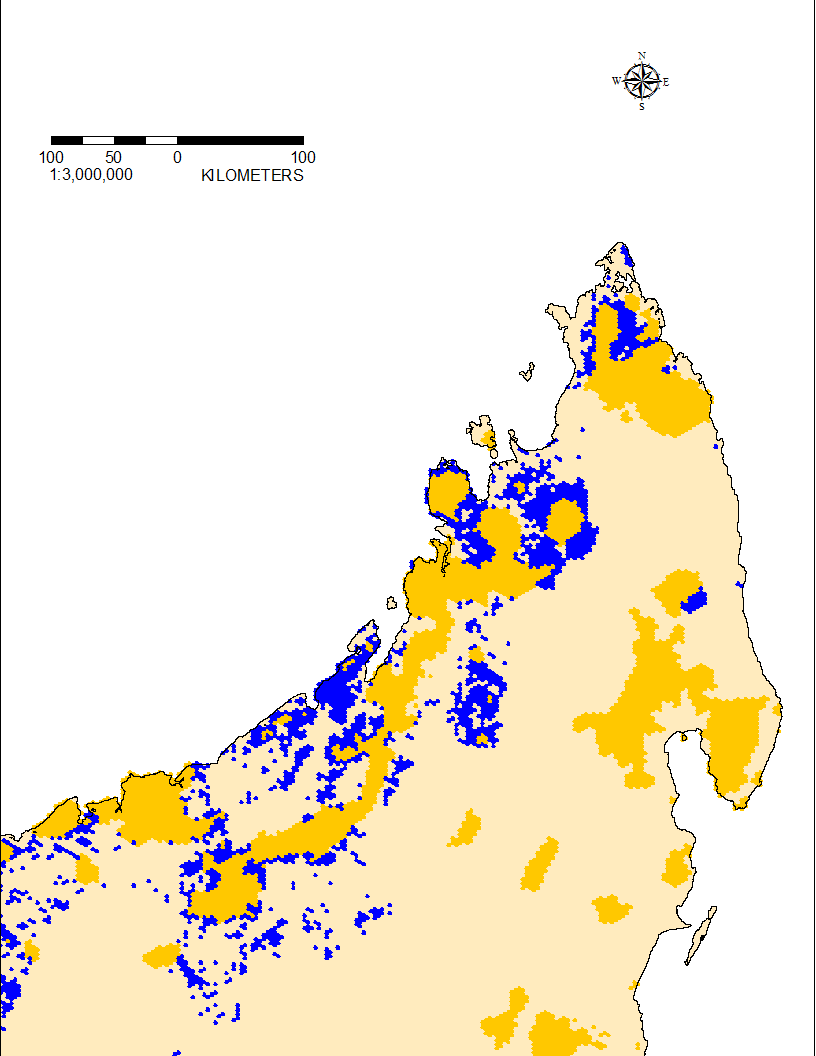 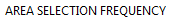 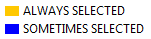 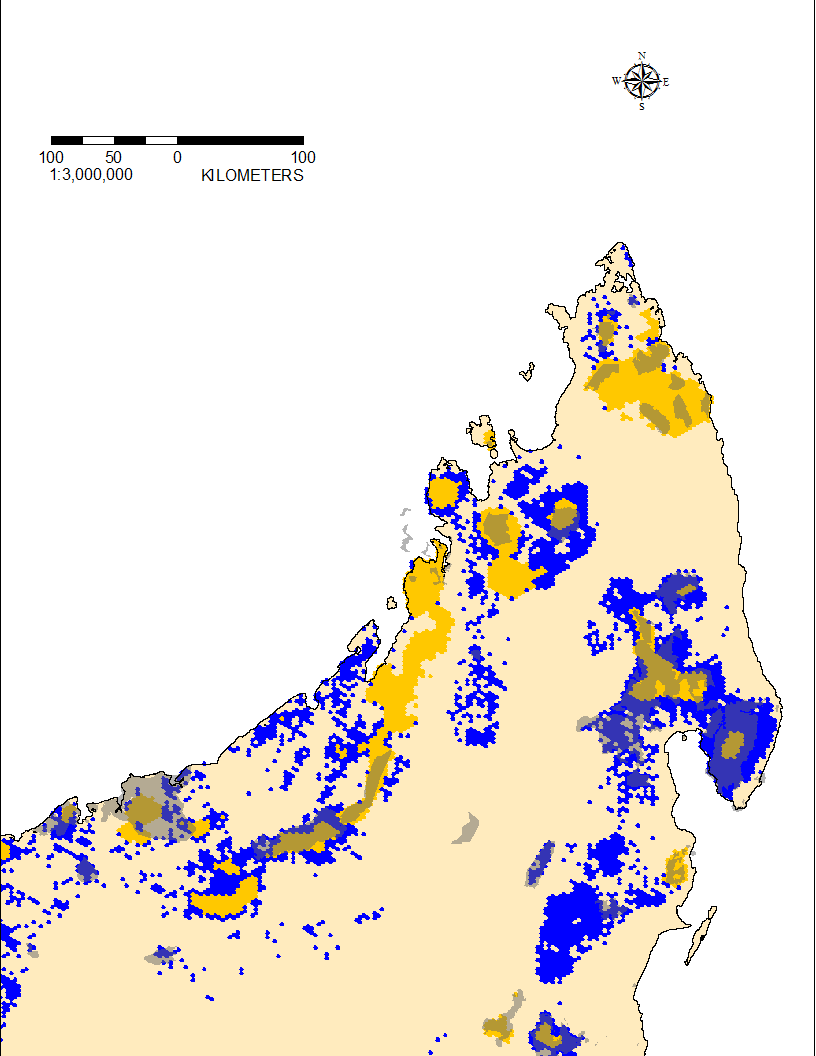 Important Area: Expansion Scenario
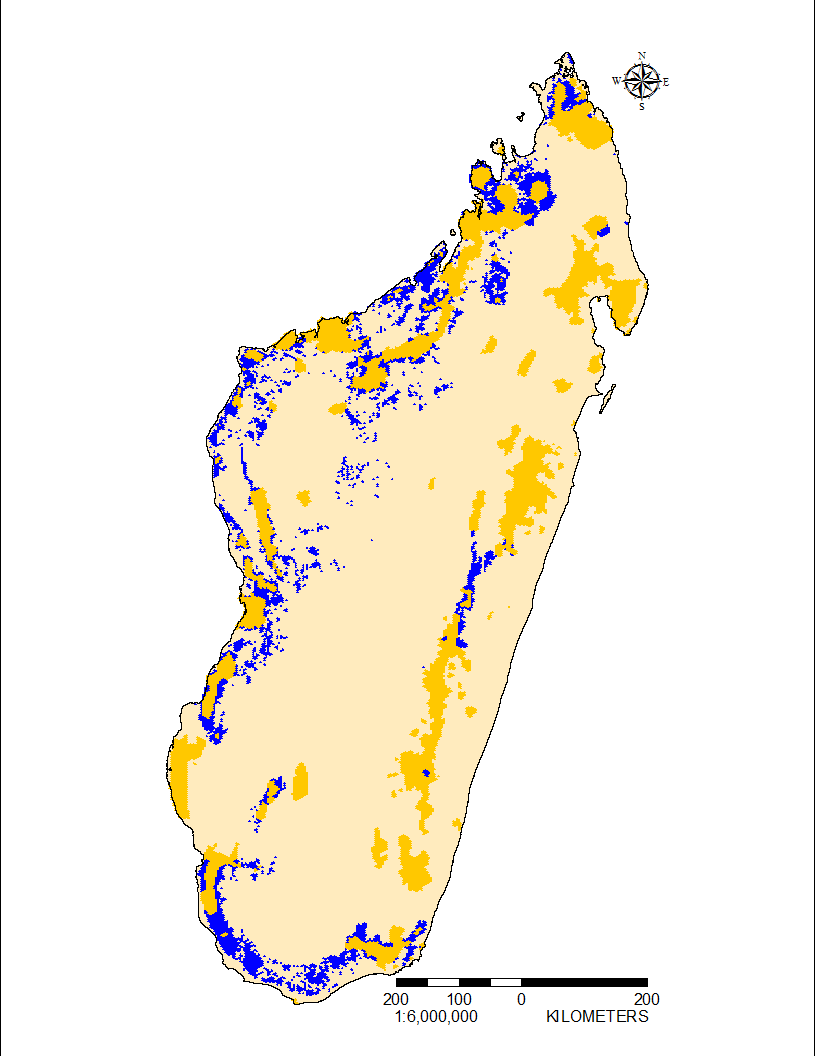 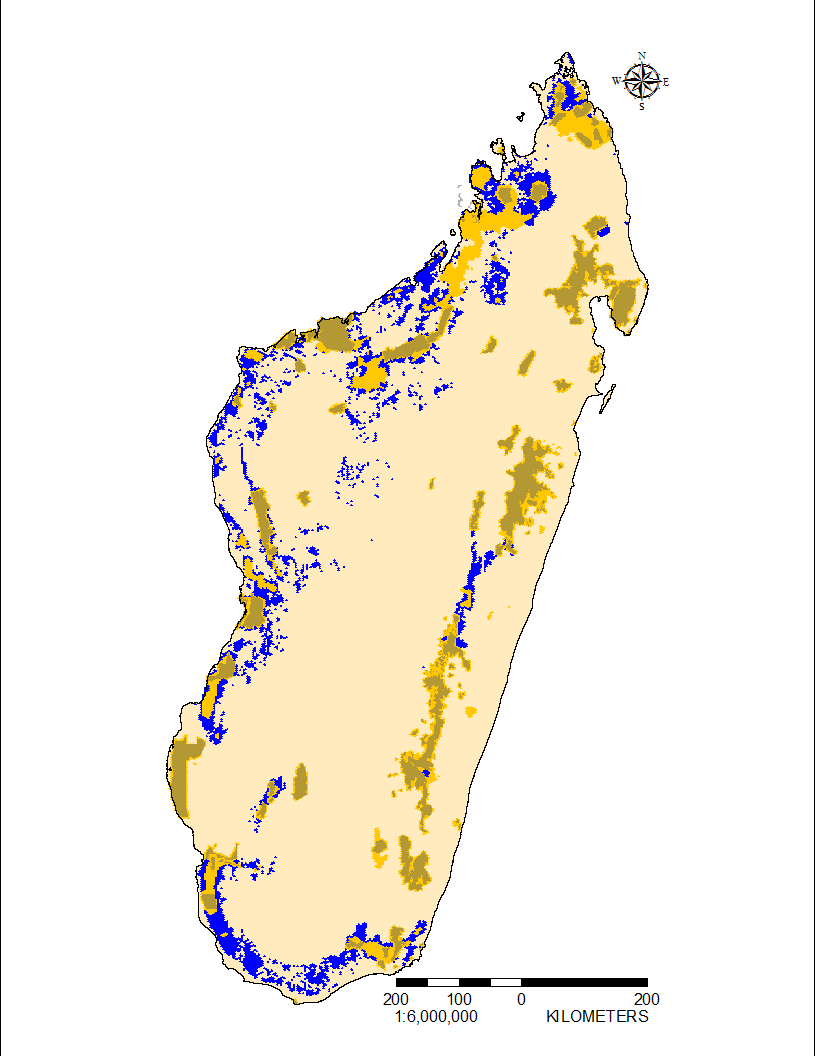 Important Area = 83,460 km2
Important Area In Addition
To PAs = 41,826 km2
= 100% > existing network

Total area required 
= 15% of Madagascar
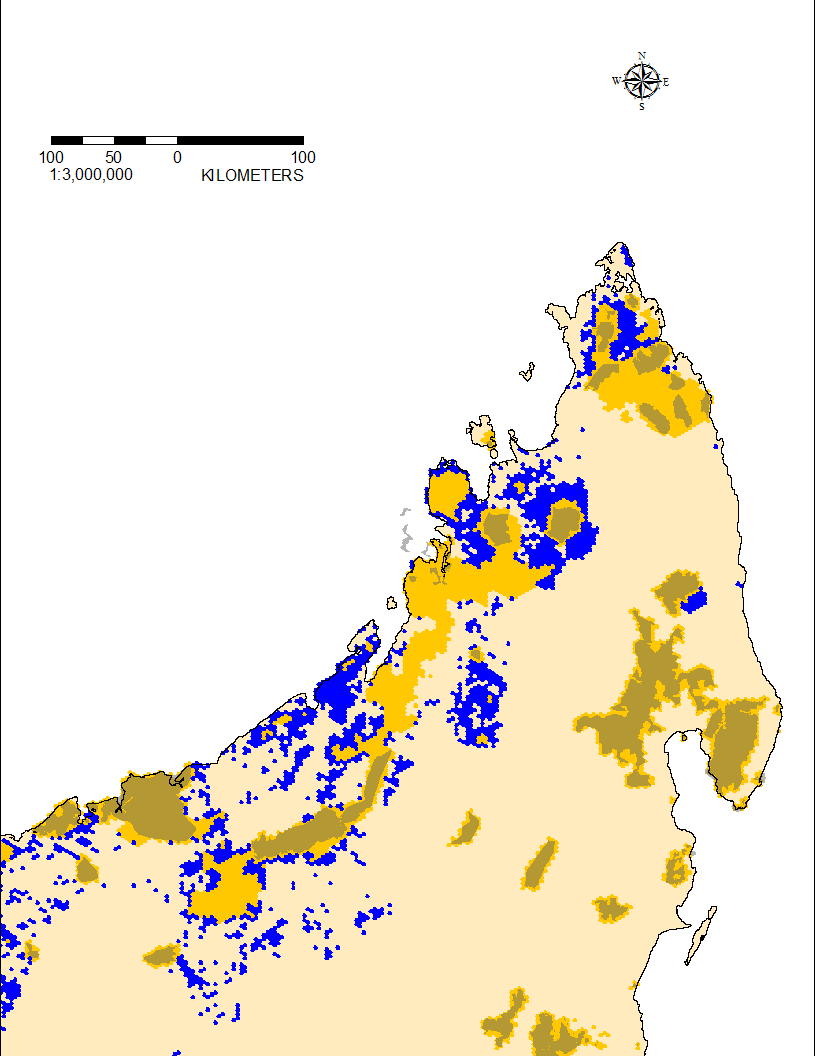 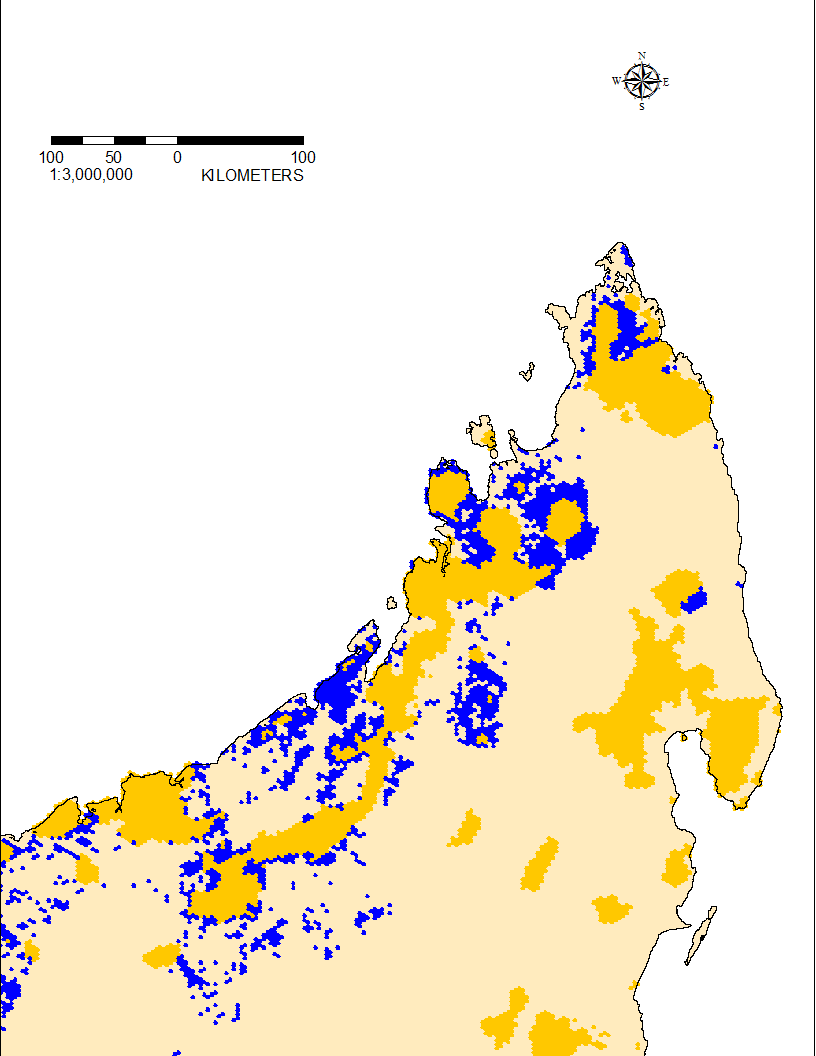 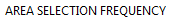 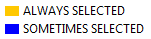 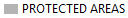 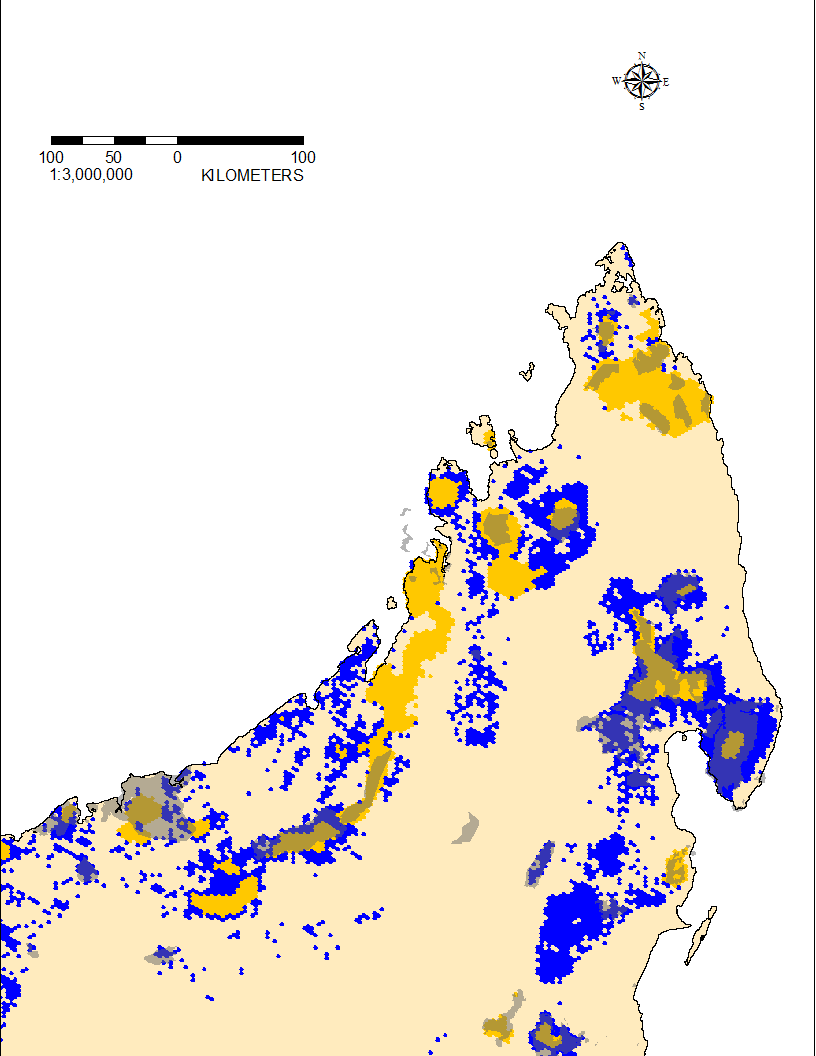 Prioritization
Algorithm iteratively selects pixels to remove that contribute the least amount of loss
Keep removing until there are no pixels left
Looked at top 10% area
“Durban Vision”
political target

		It it enough?
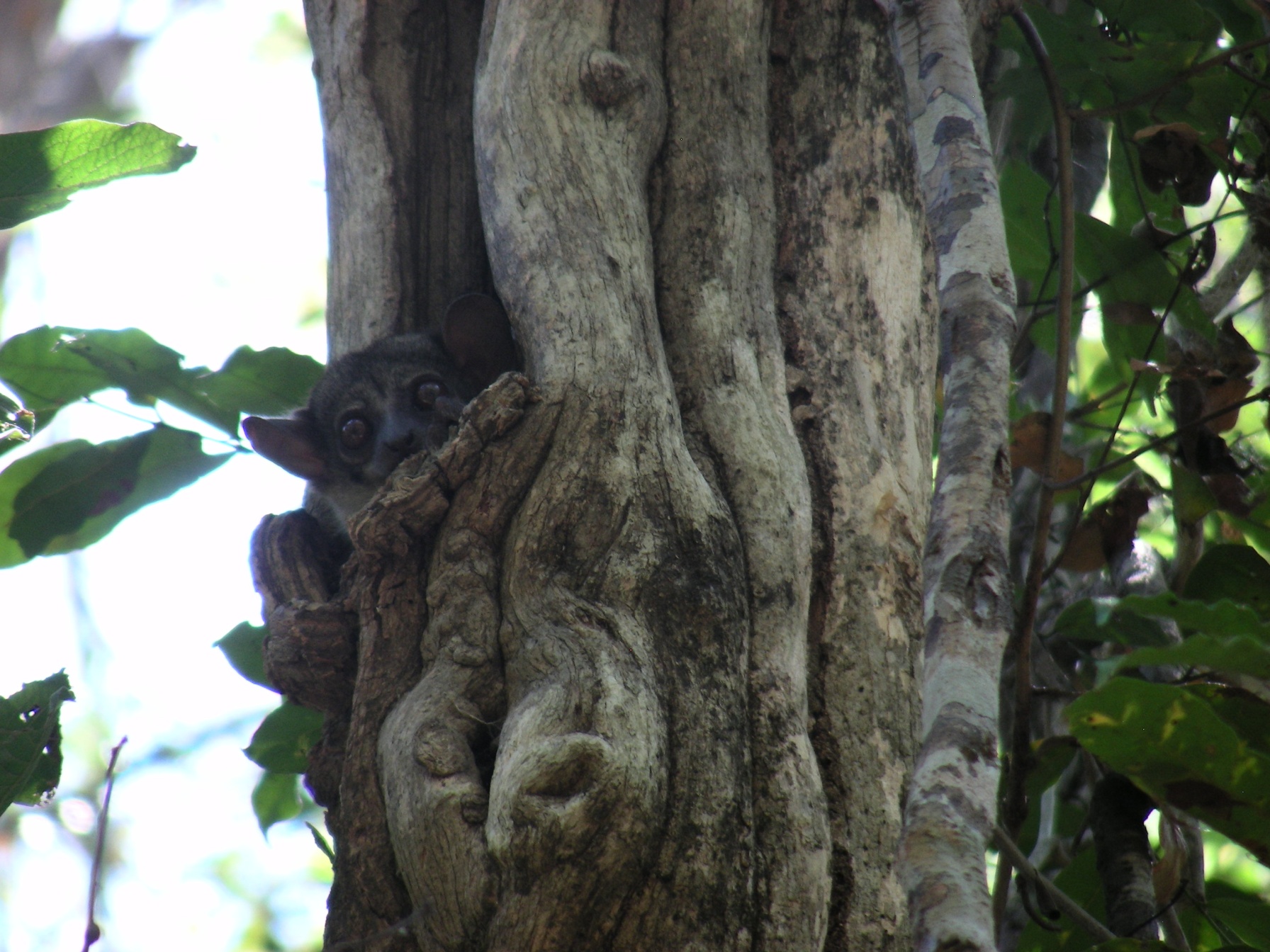 Results: Priority Areas (Top 10%)
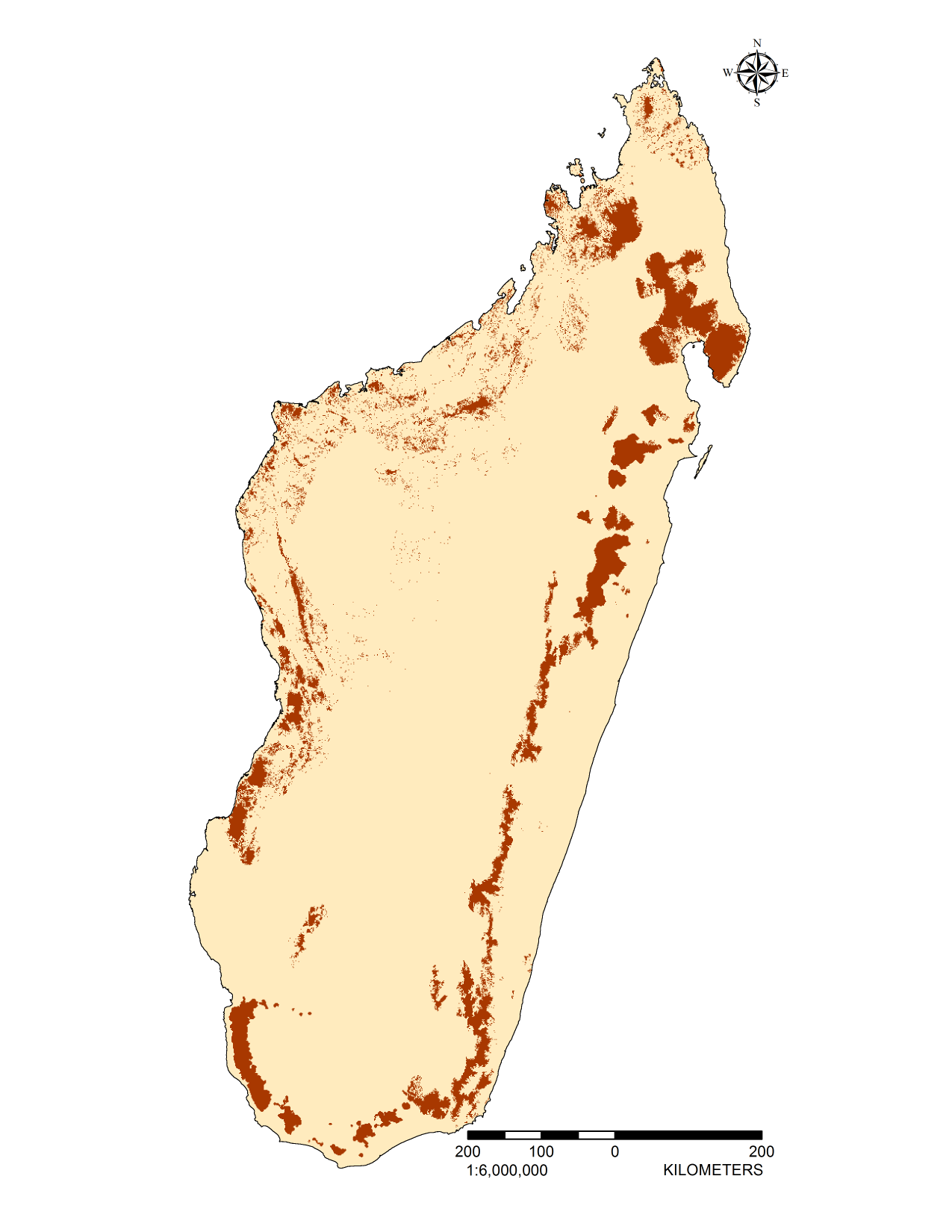 Priority area meets targets for 43 species
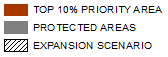 Results: Priority Areas (Top 10%)
Over
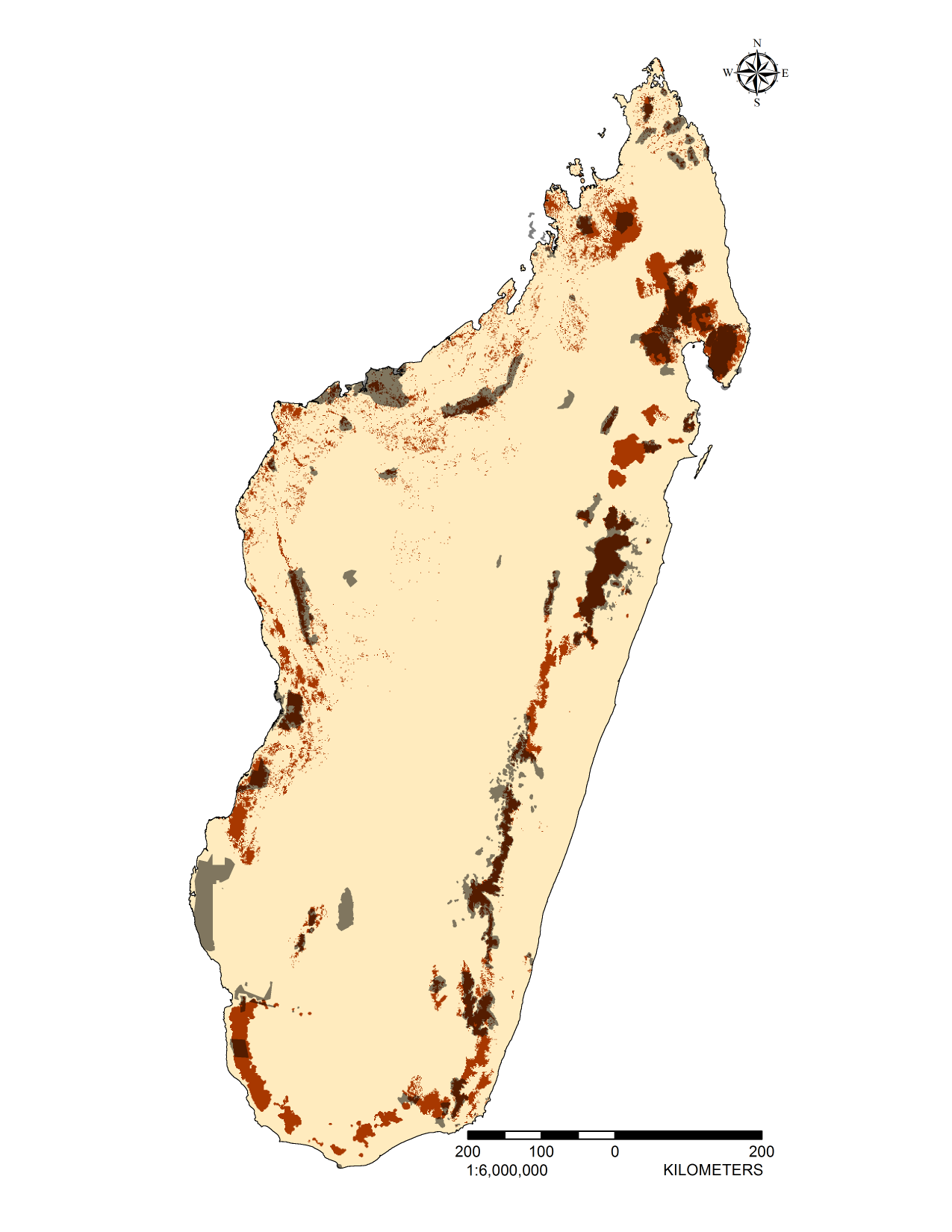 Only 39% of Priority Areas within PAs
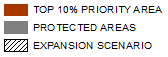 Results: Priority Areas (Top 10%)
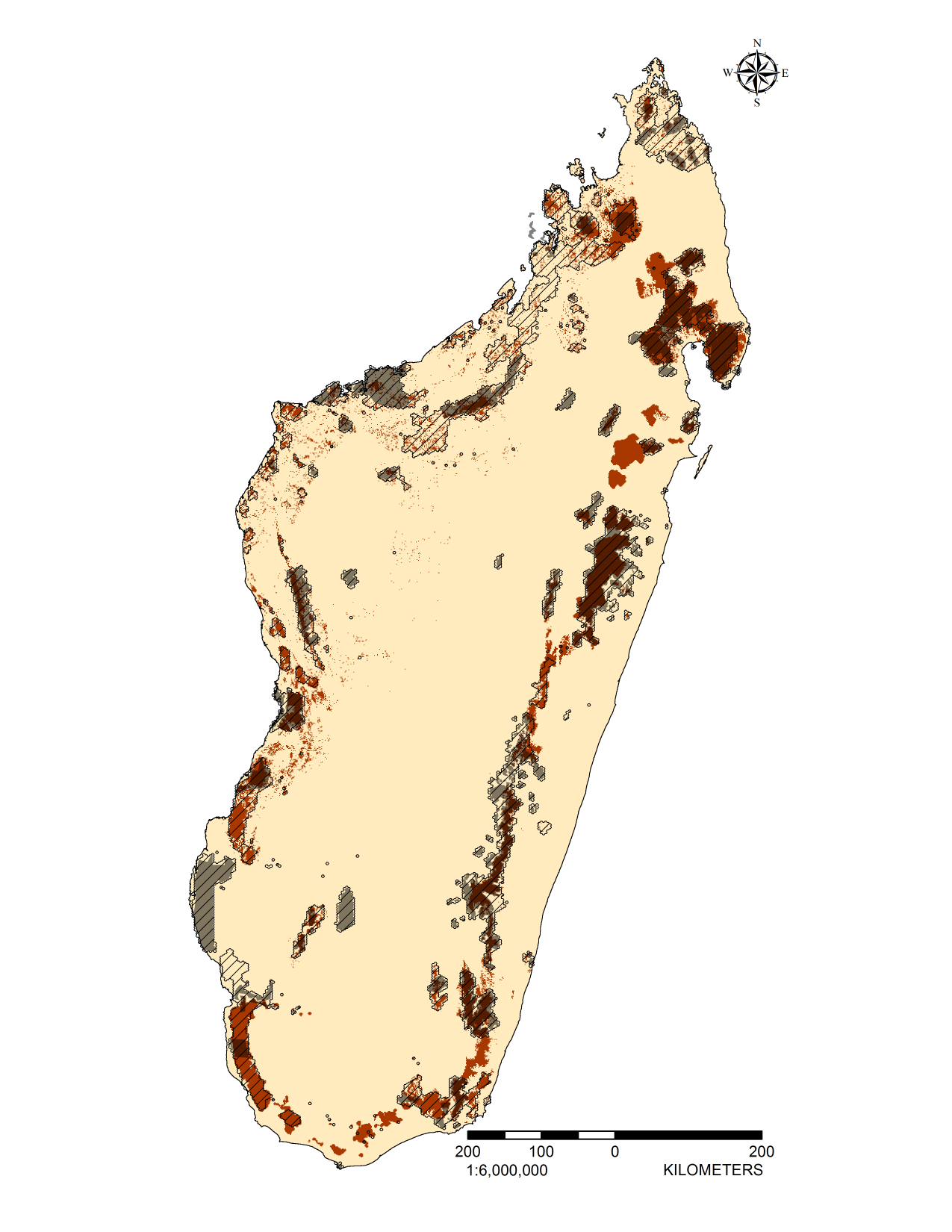 70% of Priority Areas within
Expansion Scenario
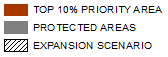 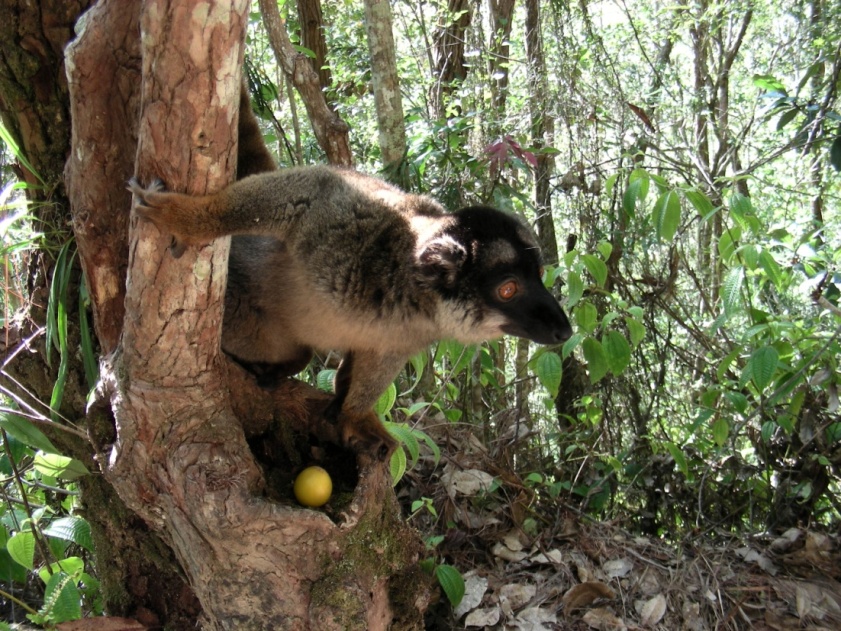 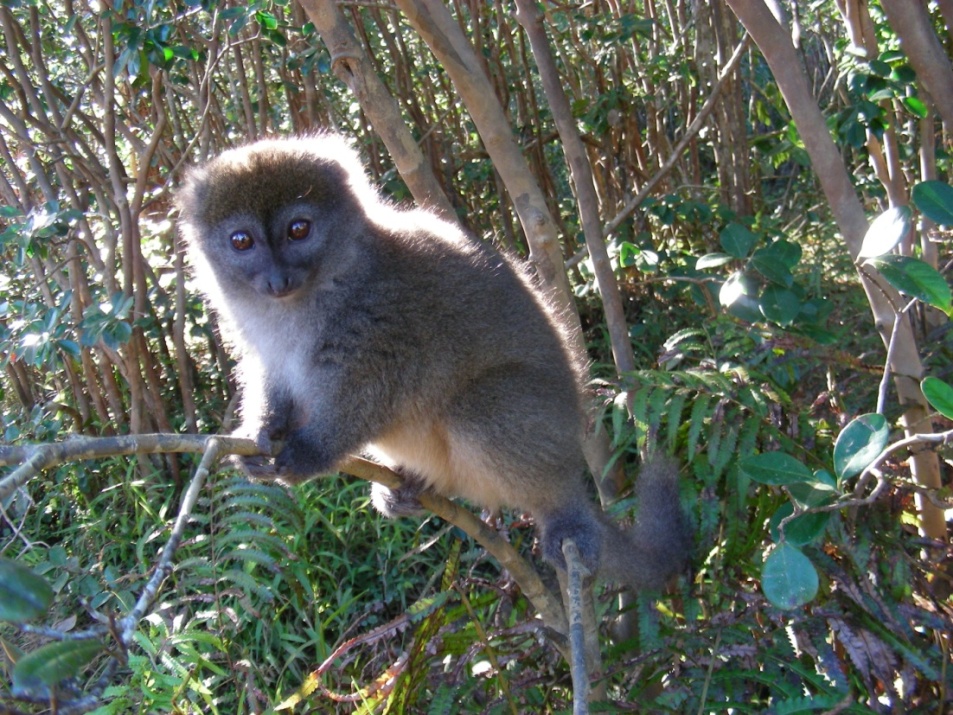 KeyFindings
PA network meets conservation targets for:
30 / 98 species
9 species not represented at all
22 species only represented by 1 PA
Need to double the PA network to meet targets
To cover ~15% of Madagascar
Top 10% priority area meets conservation targets for:
43 / 98 species
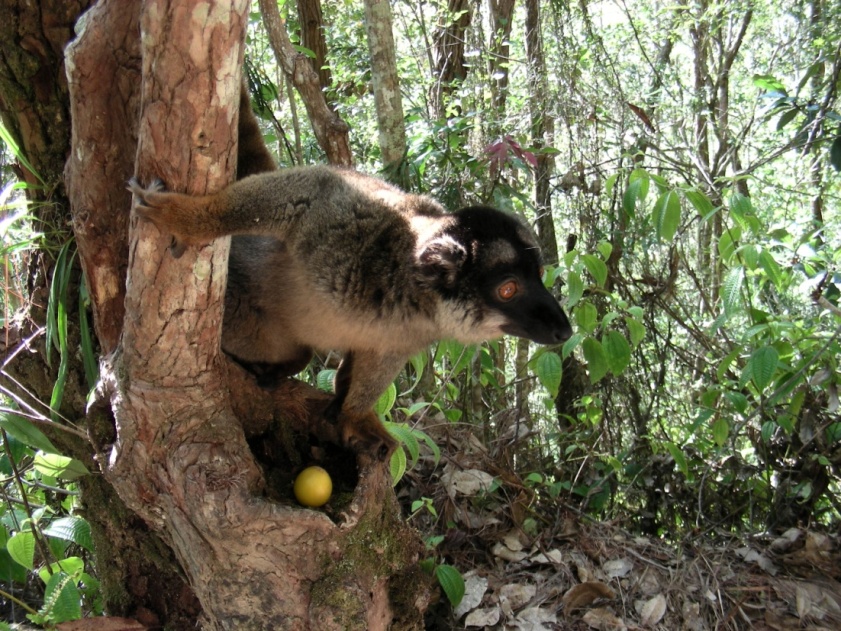 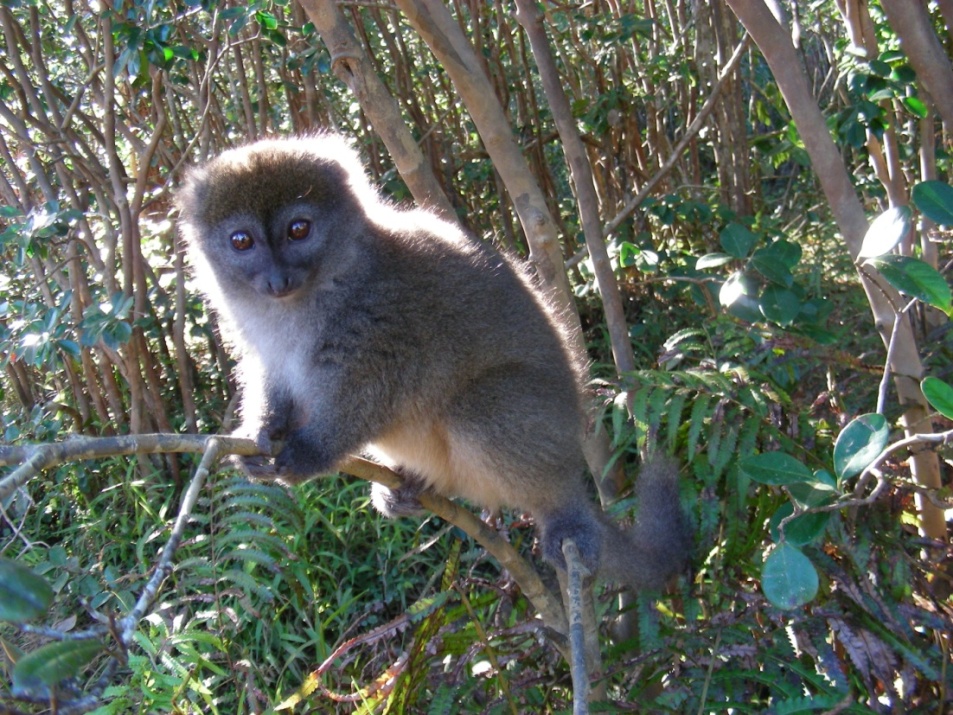 KeyFindings
Design PAs for species specific conservation
Use both methods for comprehensive results
Methods applicable to other areas of conservation concern:
Southeast Asia
Africa
South and Central America
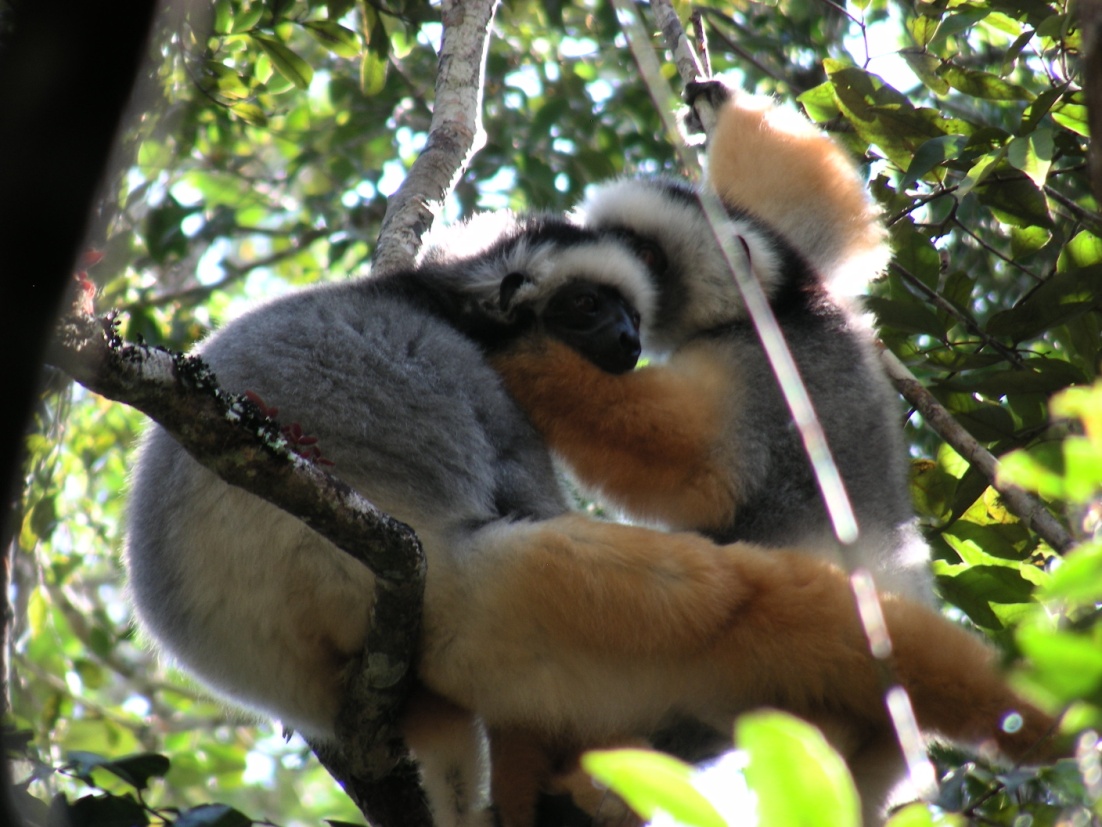 Thank-you!